ГОСУДАРСТВЕННОЕ БЮДЖЕТНОЕ УЧРЕЖДЕНИЕ ЗДРАВООХРАНИЯ
 САМАРСКОЙ ОБЛАСТИ
ТОЛЬЯТТИНСКАЯ СТАНЦИЯ СКОРОЙ МЕДИЦИНСКОЙ ПОМОЩИ
 
 
Доклад
      тему:
Этические основы 
 в работе 
оперативного отдела станции скорой медицинской помощи
 
 
 
      Докладчик:    Старший фельдшер оперативного отдела     ГБУЗ СО ТССМП                             
                                            Брылва Валентина Николаевна
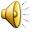 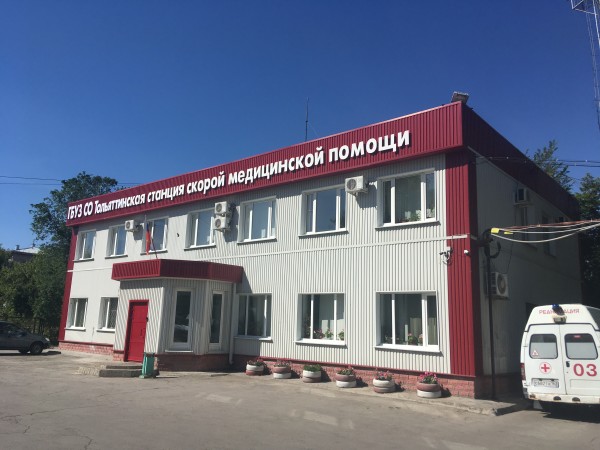 Фотоальбом
Microsoft Office
ГБУЗ СО ТОЛЬЯТТИНСКАЯ СТАНЦИЯ СКОРОЙ МЕДИЦИНСКОЙ ПОМОЩИ
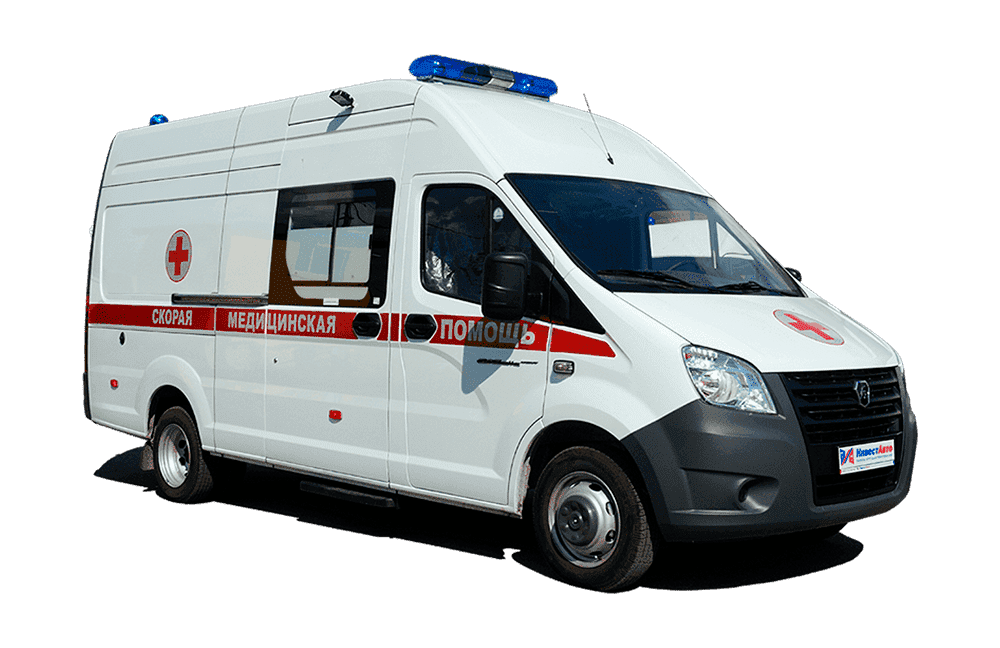 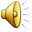 ЭТО:
ТЕРРИТОРИЯ ОБСЛУЖИВАНИЯ:
5 ПОДСТАНЦИЙ  И   9 ПОСТОВ
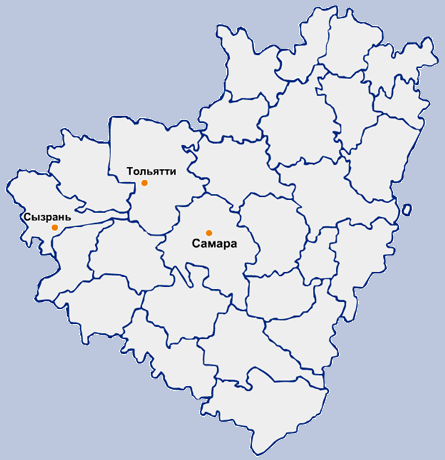 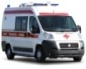 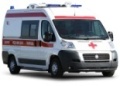 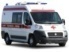 Челно-Вершины
Шентала
Клявлино
Кошки
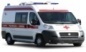 Исаклы
Сергиевск
Камышла
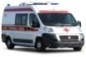 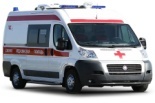 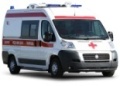 Елховка
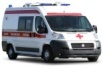 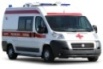 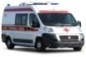 Суходол
Северные районы Самарской области (Елховский, Кошкинский, Челно-Вершинский, Шенталинский, Сергиевский (Суходол), Клявлинский, Камышлинский, Исаклинский)
ЭТО:
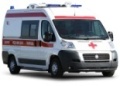 Жигулевск
г.о. ТОЛЬЯТТИ, г.о. Жигулевск, Ставропольский район
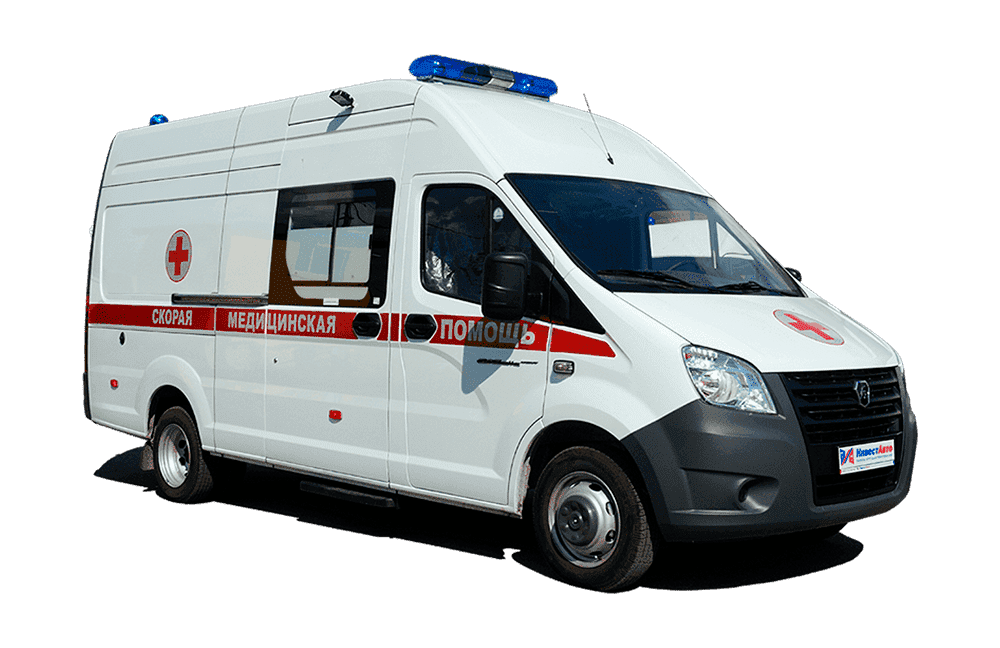 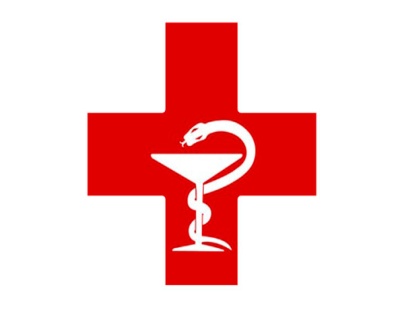 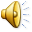 Особенности этических и деонтологических аспектов в практике сотрудников  скорой медицинской помощи
Заведующий оперативным отделом
Старший фельдшер оперативного отдела
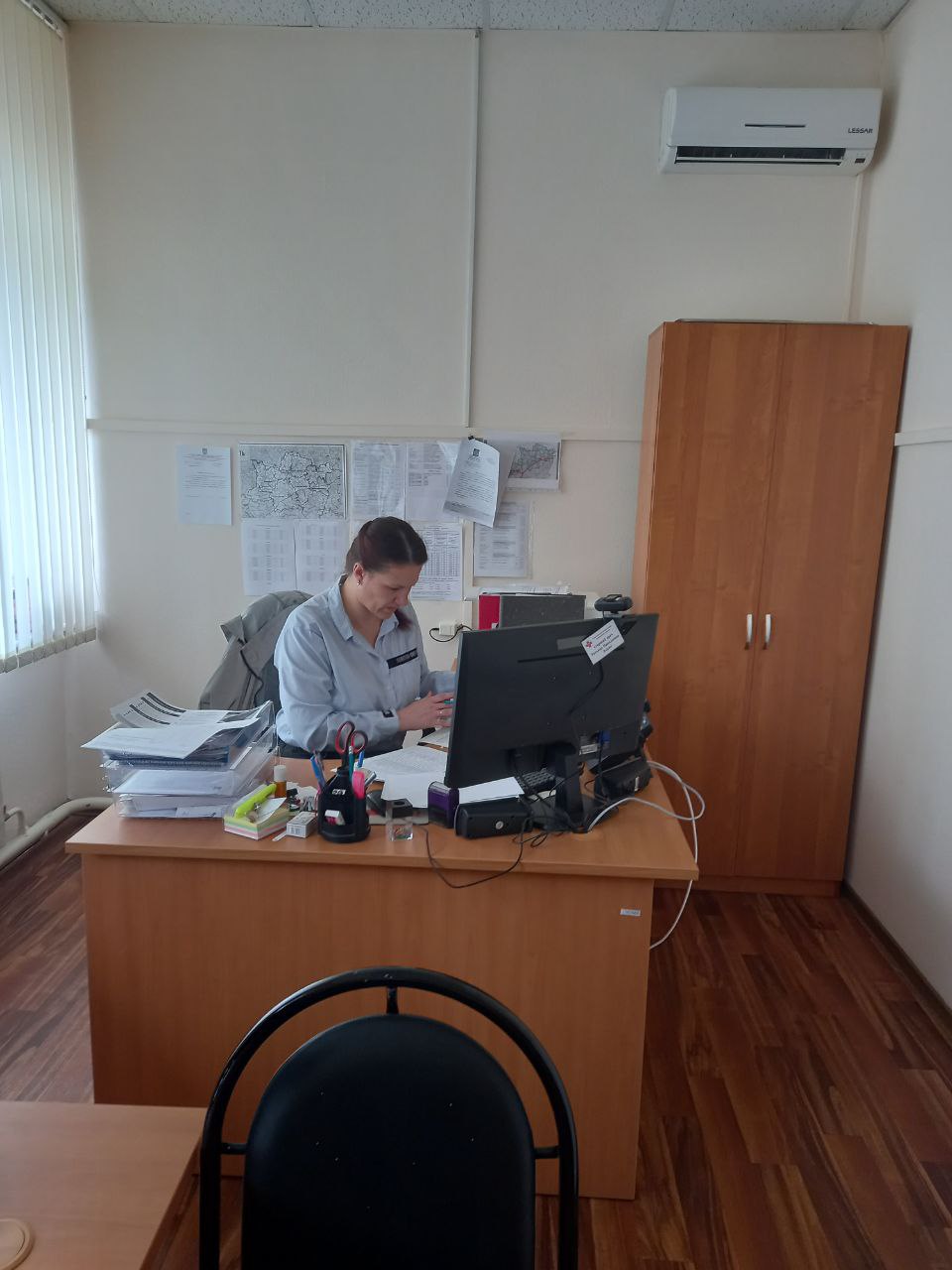 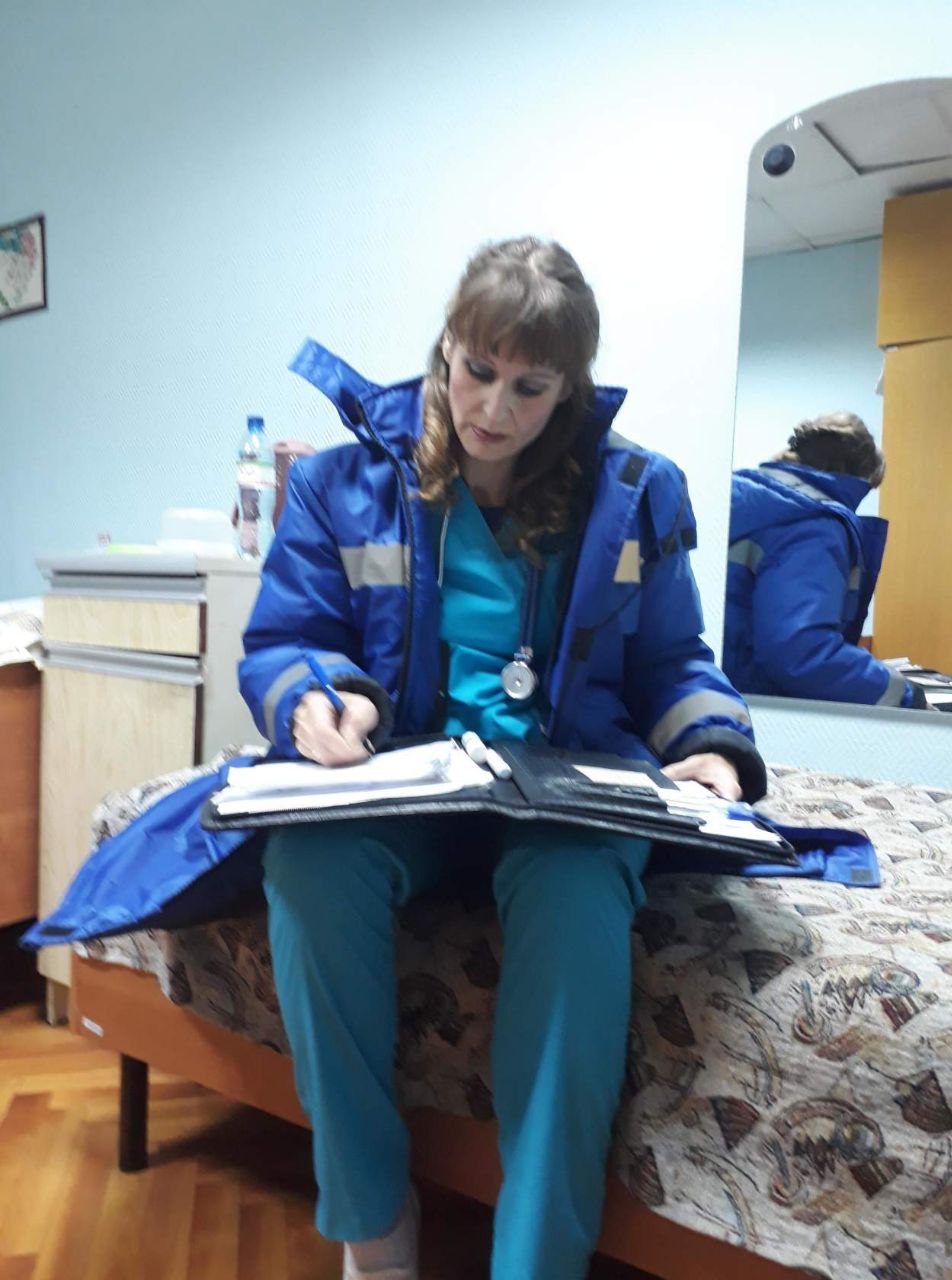 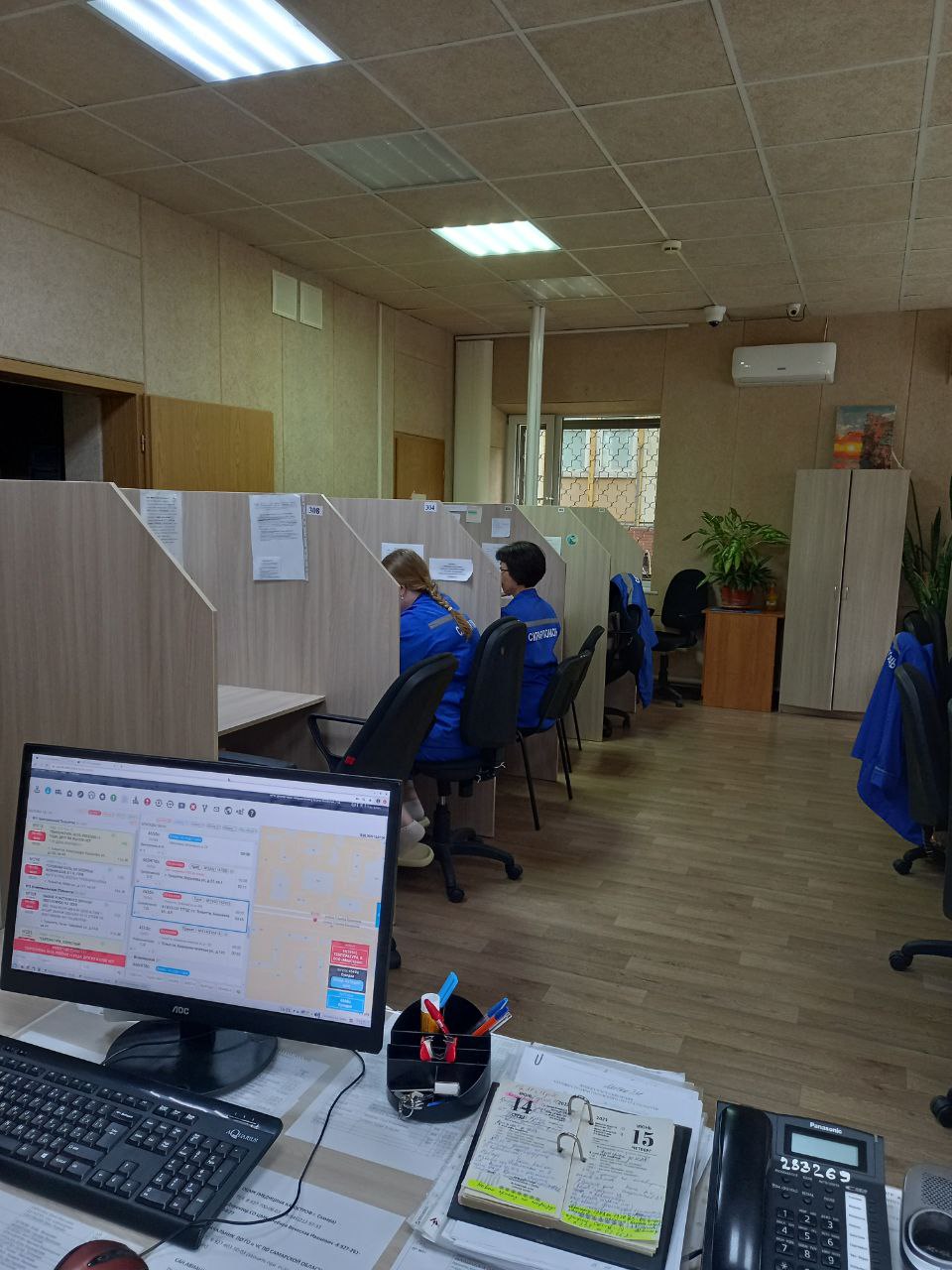 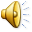 Театр начинается с вешалки, а служба скорой медицинской помощи начинается с   Оперативного отдела“03”
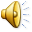 Старшие врачи оперативного отдела
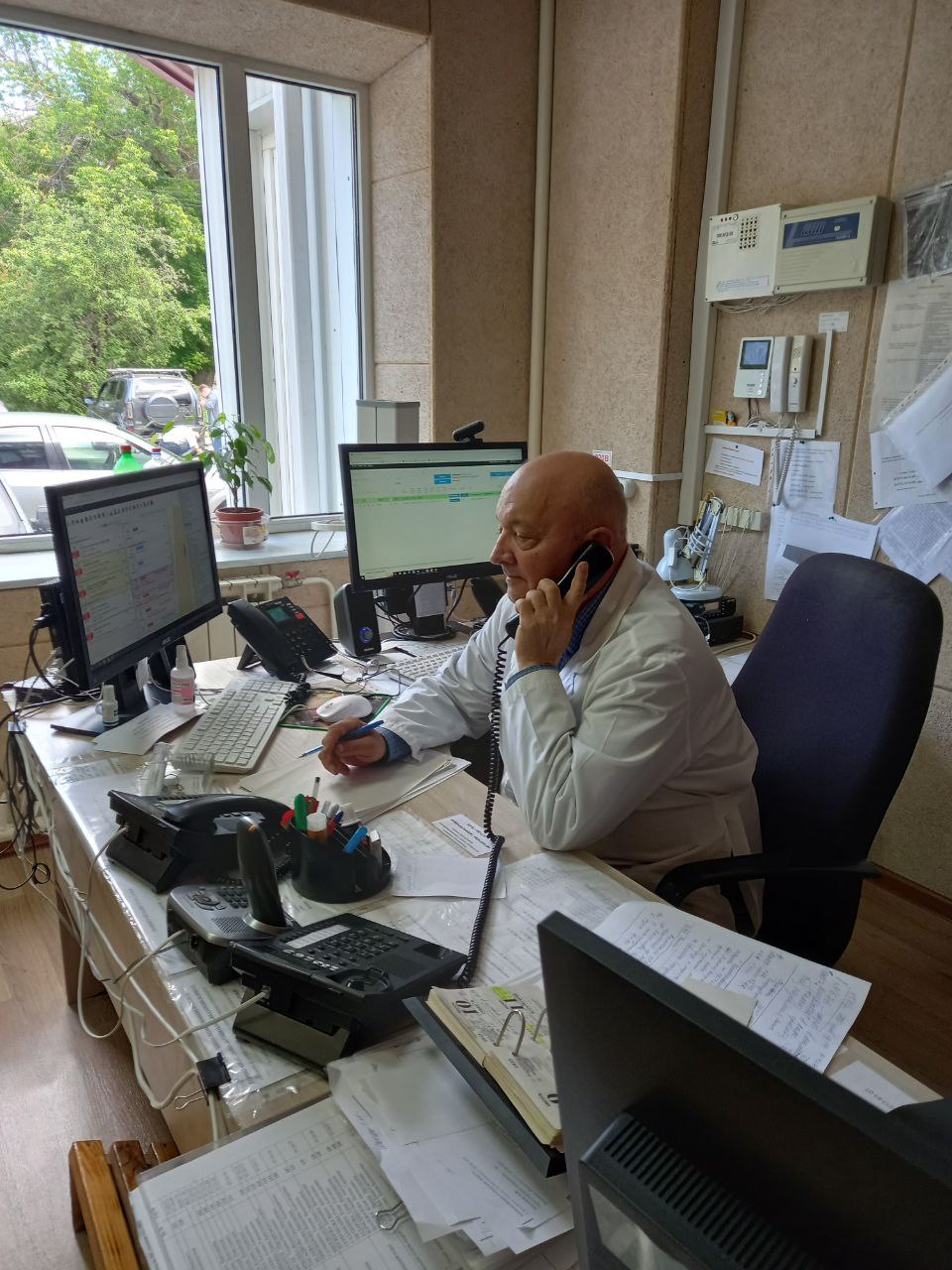 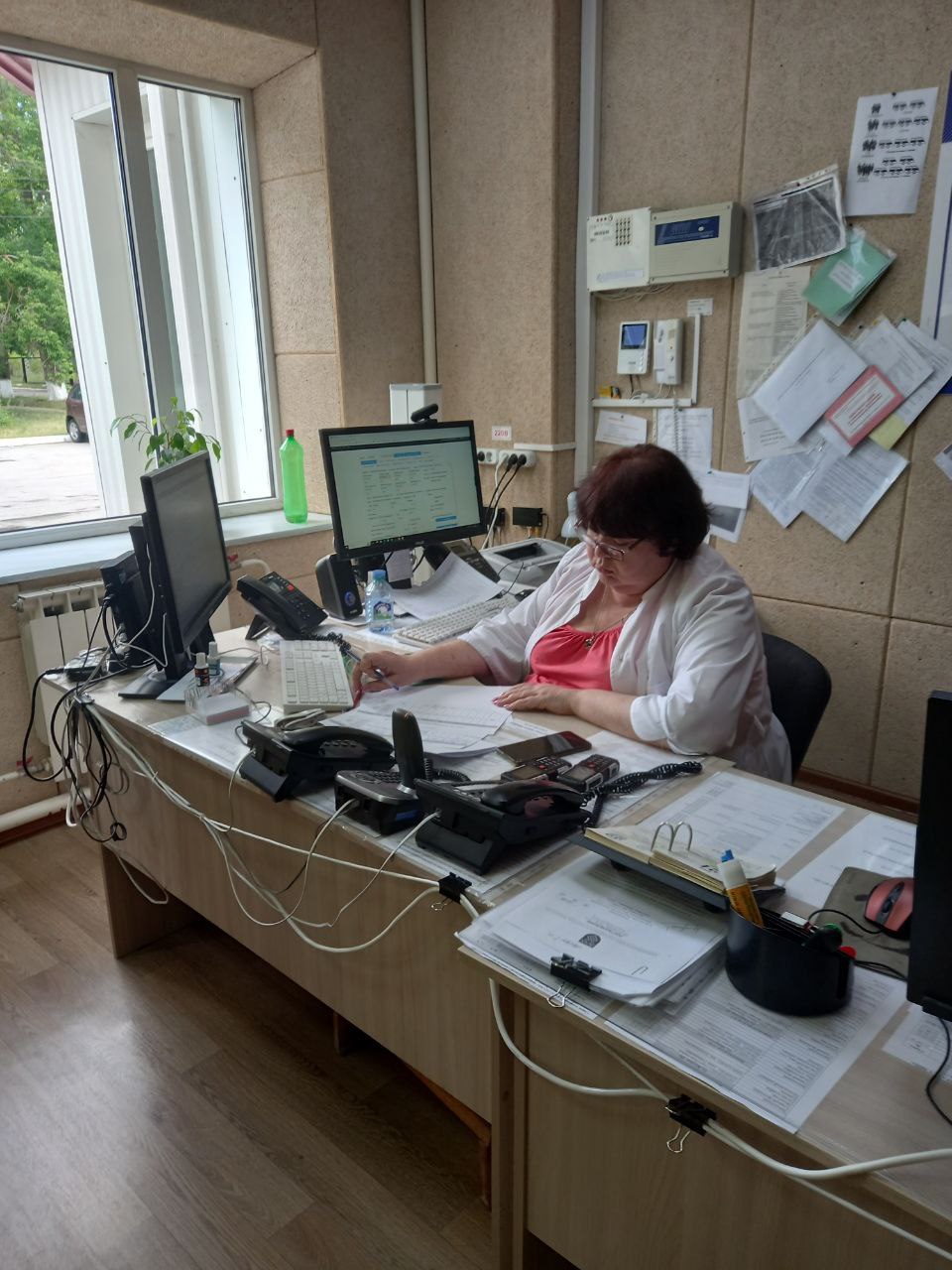 Для всех сотрудников оперативного отдела станции скорой медицинской помощи разработана стандартная операционная процедура (СОП) приема вызова. Ее алгоритм создан таким образом, чтоб из диалога были исключены фразы неприемлемые в приеме вызова.
ДИСПЕТЧЕРА ПО ПРИЕМУ ВЫЗОВОВ
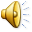 На поступивший телефонный звонок дать немедленный ответ
(представиться согласно инструкции:
скорая помощь г. Тольятти, и табельный номер диспетчера)
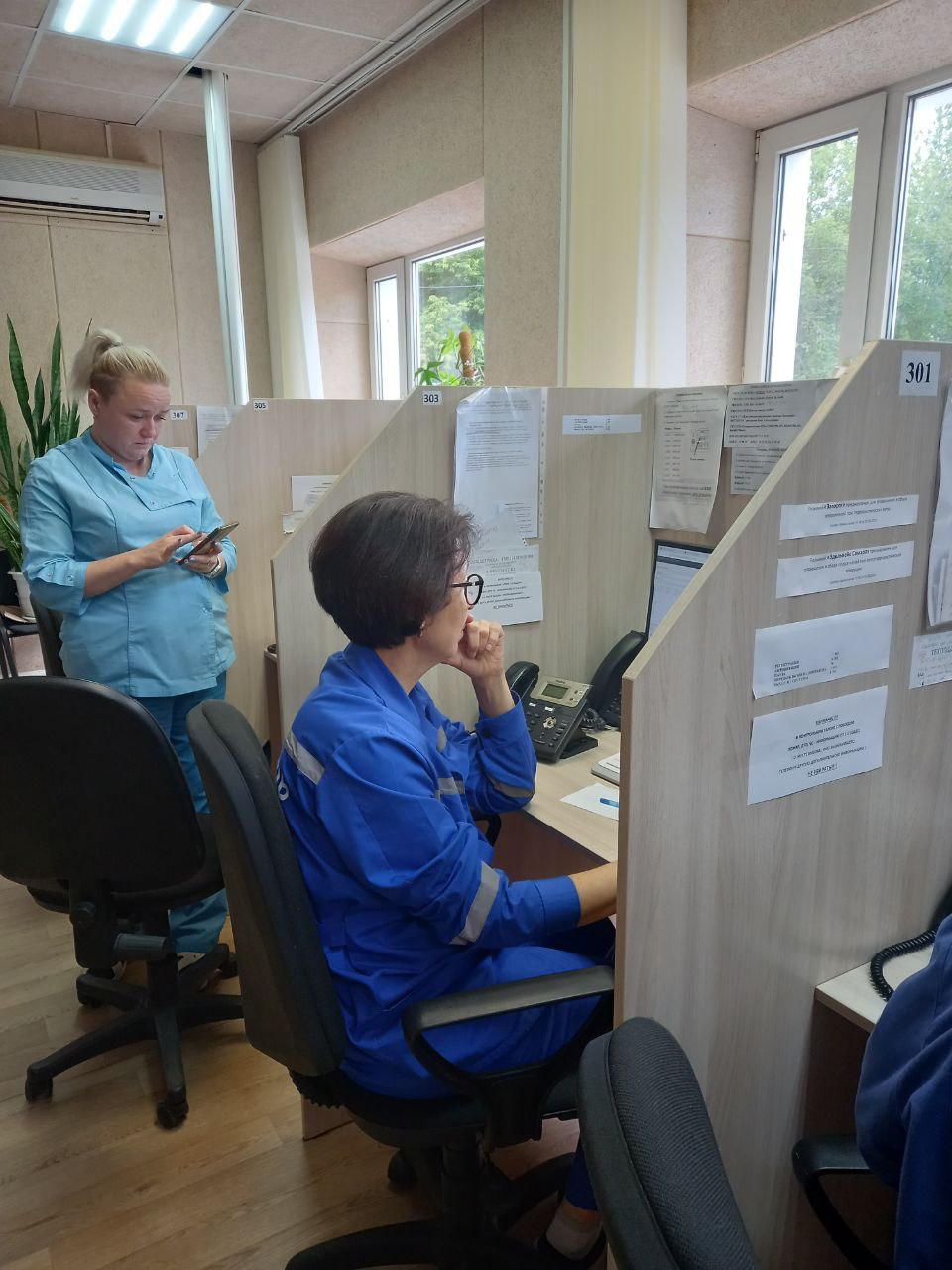 ВЫЗОВ В ЭКСТРЕННОЙ ФОРМЕ
Записать повод к вызову (при наличии нескольких жалоб выбрать наиболее жизнеугрожающие и соответствующий им повод)
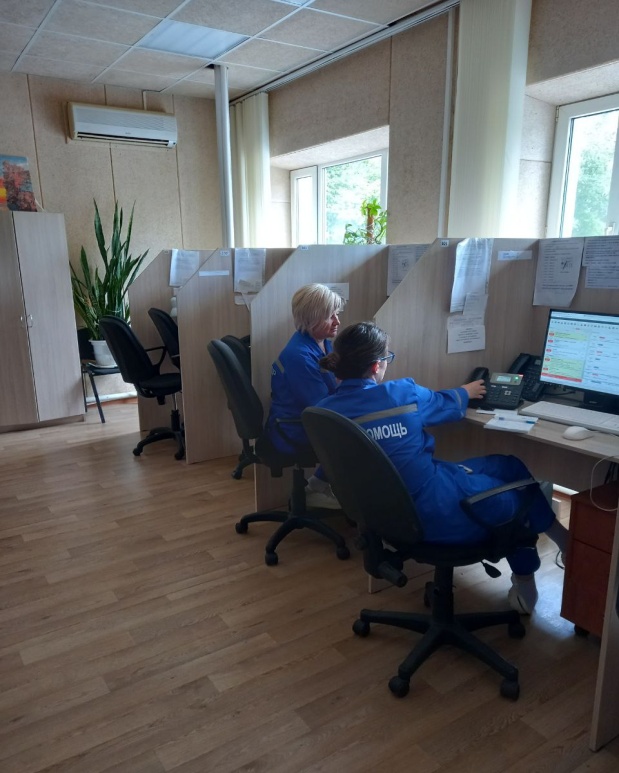 Записать адрес места вызова,  телефон.
ПЕРЕДАТЬ ВЫЗОВ НА ПОДСТАНЦИЮ ДИСПЕТЧЕРУ НАПРАВЛЕНИЯ
Дополнительную информацию о месте происшествия, количестве пострадавших, доп. ориентирах выяснить по телефону, после того, как вызов отправлен на подстанцию и назначен бригаде    (РЕДАКТИРОВАТЬ В КОНТРОЛЬНОМ ТАЛОНЕ)
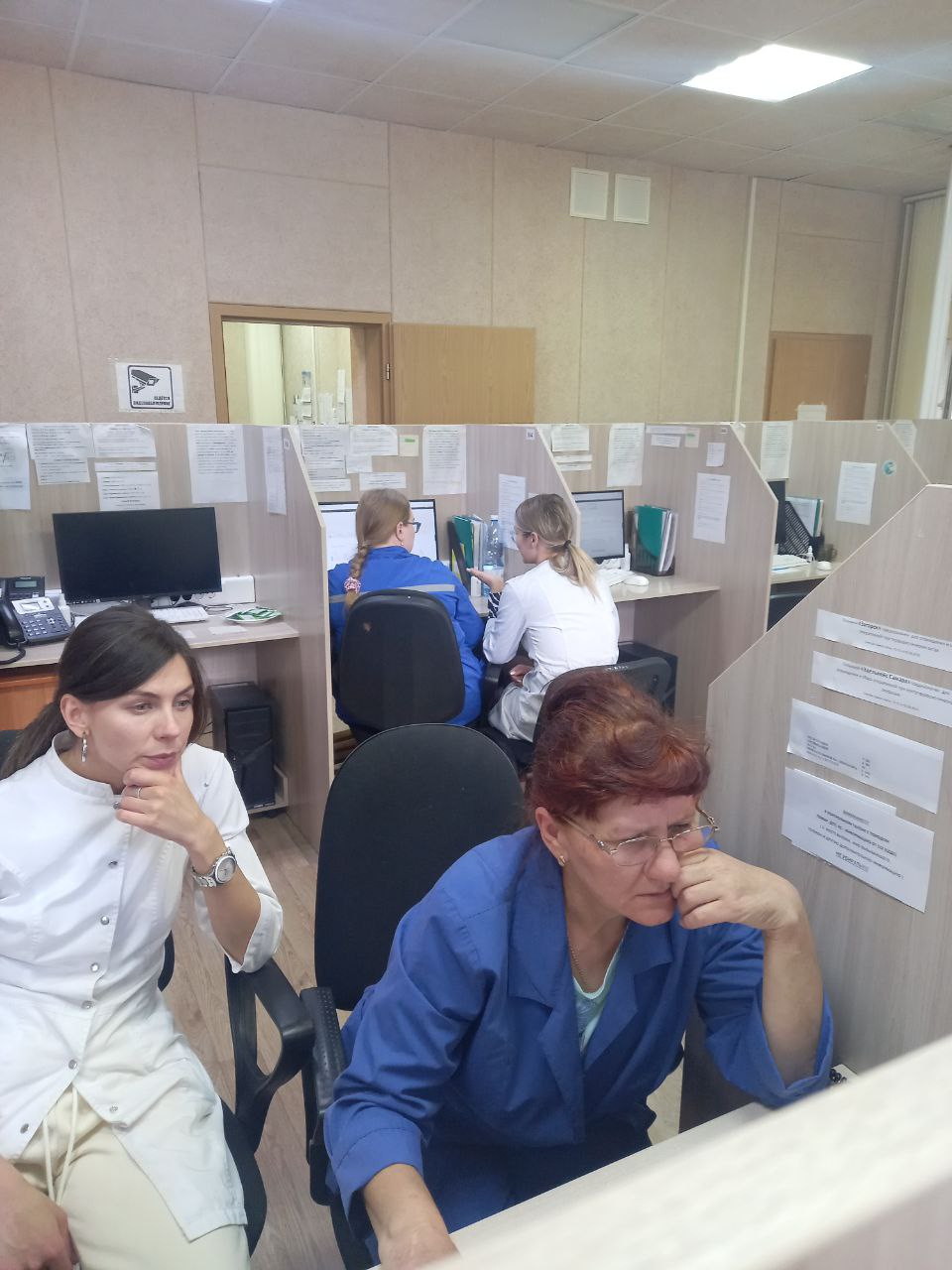 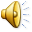 В рядах оперативного отдела Тольяттинской станции скорой медицинской помощи большинство специалистов имеют высшую и первую квалификационную  категорию. Они являются наставниками для новых, молодых специалистов.
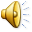 РЕЧЕВЫЕ МОДУЛИ ВЗАИМОДЕЙСТВИЯ ФЕЛЬДШЕРОВ (МЕДИЦИНСКИХ СЕСТЕР)
 ПО ПРИЕМУ ВЫЗОВОВ ПРИ ОТВЕТЕ НА ТЕЛЕФОННЫЙ ЗВОНОК ВЫЗЫВАЮЩЕГО
[Speaker Notes: ПРИЁМ ВЫЗОВА
ВРЕМЯ НА ПОДНЯТИЕ ТРУБКИ
НЕМЕДЛЕННО, ЛЮБЫМ СВОБОДНЫМ ДИСПЕТЧЕРОМ
                                                                    В режиме «повседневной деятельности» необходимо: 1. Соблюдать  следующие сроки:
ВРЕМЯ ПРИЕМА ВЫЗОВА
- прием обращения после наступления соединения вызывающего СМП с диспетчером по приему-передаче вызовов - не более 2 минут  (согласно статистики программы ГИТ ПЛАТФОРМА среднее время, затраченное на прием вызова 1 мин 58 секунд)
- регистрация обращения в автоматизированной диспетчерской информационной системе или в журнале приема вызова – одномоментно с обращением.
 
Количество принятых вызовов за смену
 В зависимости от количества обращений, но не менее 150 обращений за сутки (расчет согласно статистики программы ГИТ ПЛАТФОРМА из отчета:  -- если обращенийпоступило  1000 и более, то принятых обращений диспетчером по приему 200 и более /на 1 сотрудника за сутки; 
- при кол-ве обращений 900-950,  на 1 сотрудника в сутки приходится 180 обращений ; 
- при кол-ве  обращений 800-850,  то 150 и более обращений  на одного сотрудника)
	
Алгоритм приема вызова
Порядок приема вызова от населения:
1.При поступлении вызова на телефон «03» прием вызова начать со слов: «Скорая помощь города Тольятти слушает, назвать свой табельный номер.
2.  Что случилось?  Согласно жалоб пациента или его родственников, сформировать повод к вызову,  используя речевые модули 
3. Записать адрес вызова (при необходимости доп. ориентиры, данные о больном)
4.После приема повторить адрес, убедившись, что он записан правильно. Закончить прием вызова словами: «Вызов принят. Встречайте бригаду». 
5.Незамедлительно отправить вызов диспетчеру направления.
 
руководствуемся приказом №388 МЗ,
  рекомендациями Багненко С.Ф.  и положение ЕДЦ, программой государственных гарантий.]
Тесты.
Что необходимо сказать диспетчеру по приему вызовов, при подъеме трубки  (поступлении обращения)?
           Скорая.
           Скорая помощь Тольятти, слушаю вас
           На поступивший звонок дать немедленный ответ и представиться по инструкции: скорая помощь Тольятти и назвать табельный номер
Какие фразы запрещено употреблять при приеме вызова от пациента или его родственника?
           Это ваша проблема
           Я уточню этот вопрос и обязательно с вами свяжусь
           Я вам ни чем помочь не могу
           Чем я могу вам помочь?
           Я вам могу порекомендовать
           Вы меня не поняли? Или слышать не хотите?
Какое место вызова необходимо указать в КТ если вызов поступил например: Ставропольский р-н с. Подстепки ул. Набережная у магазина Магнит на улице?
            квартира
            общественное место
            за пределами города
            улица
Какой самый главный вопрос необходимо задать родственнику вызывающему скорую помощь?
          Какие лекарственные препараты дали?
          может ли он самостоятельно передвигать?
          есть ли у вас носильщики?
          в сознании ли находится пациент?
          почему не вызвали врача из поликлиники?
Если при поступлении вызова звонок сорвался, а вы не получили  всю необходимую информацию о пациенте, какими будут ваши дальнейшие действия?
             Закроете карту как запрос информации
             При наличии адреса, отправите карту  с поводом плохо диспетчеру направления, а затем по указанному телефону свяжетесь с вызывающим или его родственника ( для коррекции карты)
           ждать когда данный пациент или его родственники еще раз перезвонят.
  Если вызов (обращение) поступает от человека находящегося в алкогольном опьянении, который хамит, грубит и т.д. как вы поступите?
            Положите трубку и не будите с ним разговаривать
           Максимально в короткий срок опросите больного и уточните у него точный адрес и жалобы, а в случае конфликтной ситуации         переведете вызов на старшего врача.
           Накричите на него и сТщательно его опросите, но вызов записывать не будите
кажите, чтоб вызвал, когда будет трезвым
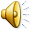 .
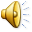 В каком случае вызов переводится на старшего врача?
.В любой конфликтной ситуации
. При поступлении перевозки из стационара
. Потому, что так хочет пациент.
. Если пациент считает, что бригада на вызове не оказала ему необходимую помощь и там произошел конфликт.
Сколько времени отводится на прием вызова?
1. сколько потребуется
2. до 90 сек
3. 1 мин 30 сек
4. не более 2 минут
5. все ответы правильные
                                           
9) При опросе вызывающего первый вопрос:
      1. адрес
      2. что случилось
      3. назовите ваше Ф.И.О. и точную дату рождения
      4. что надо?
10)   Ваши действия при повторном звонке:
      1.  не брать трубку телефона
      2.  найти карту вызова, выяснить изменения в самочувствии,           поставить  отметку в КТ (ускорение) и т.д
3.  записать новый КТ
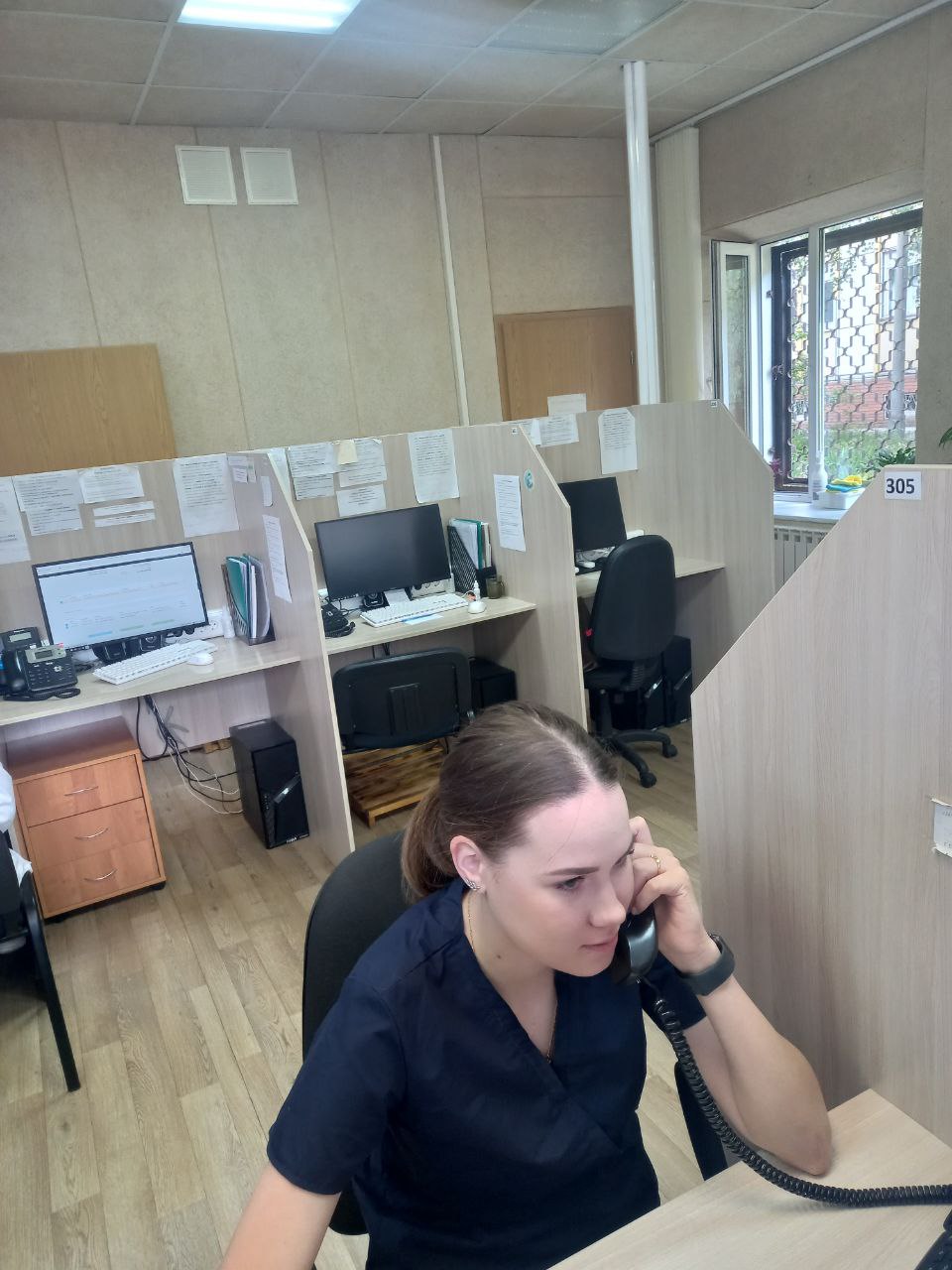 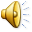 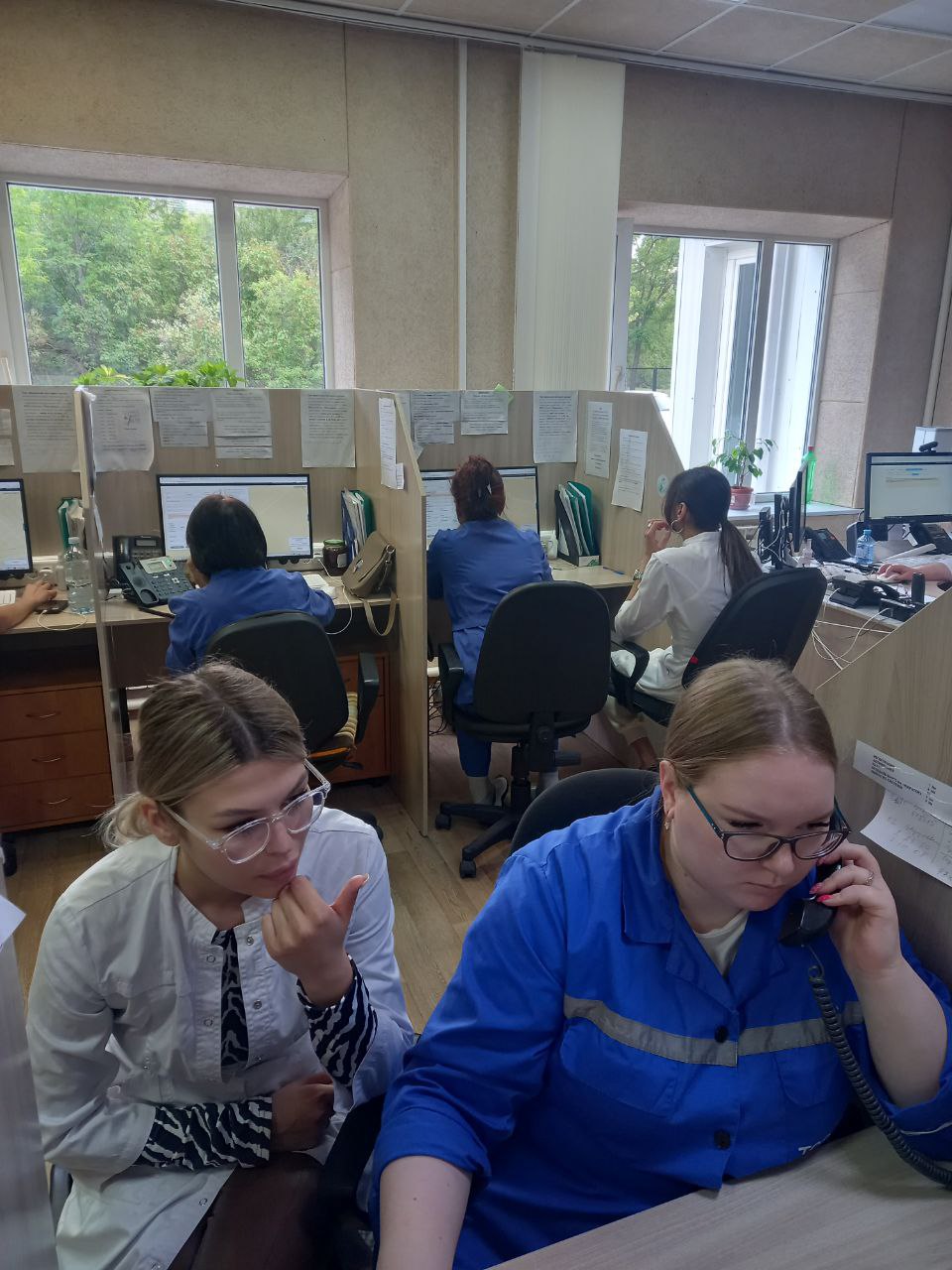 Система диалога постоянно усовершенствуется, благодаря этому медицинский сотрудник по приему вызовов, несмотря на грубость со стороны пациентов и их родственников, всегда может справиться со своими эмоциями, проявляя уважение и понимание к обращающимся
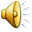 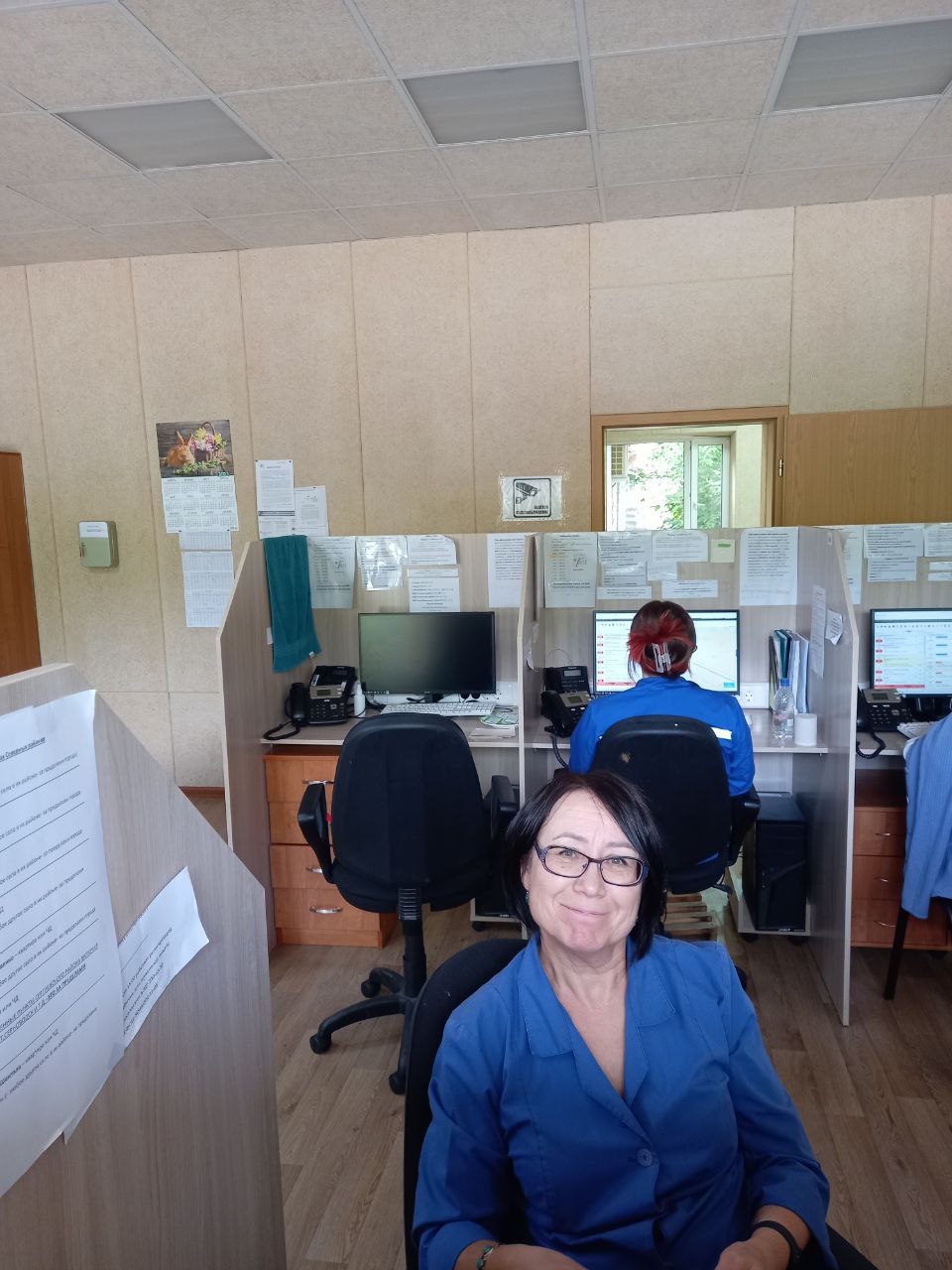 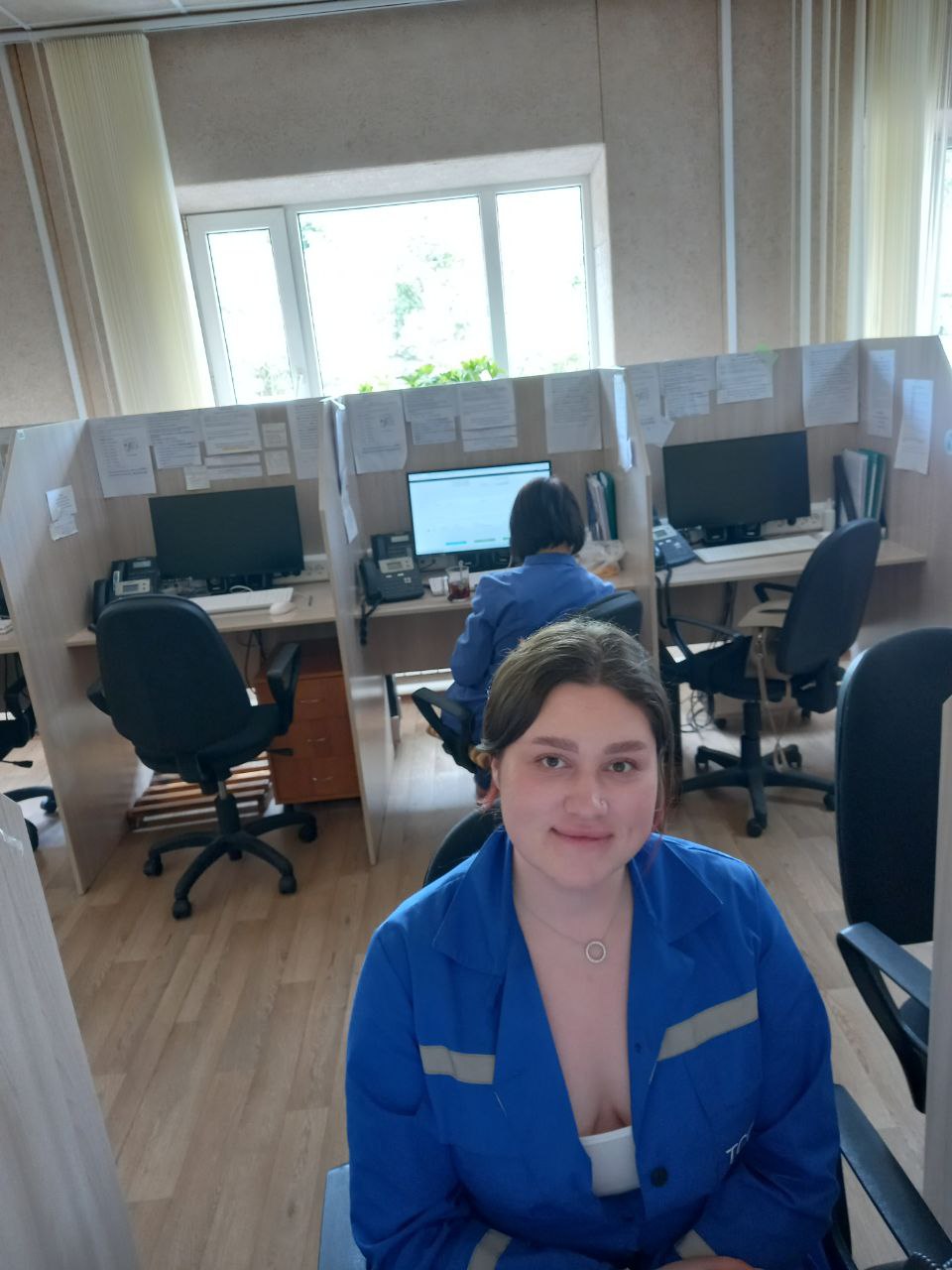 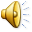 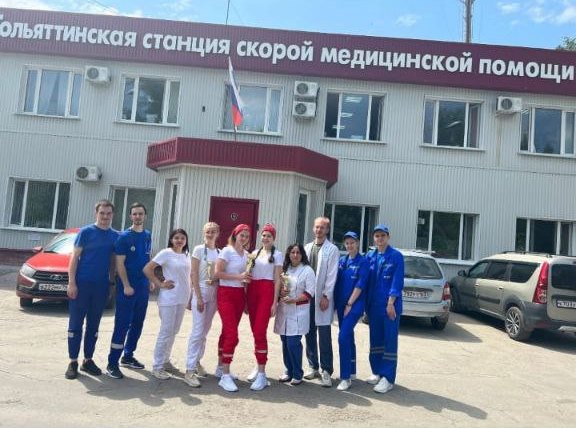 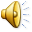 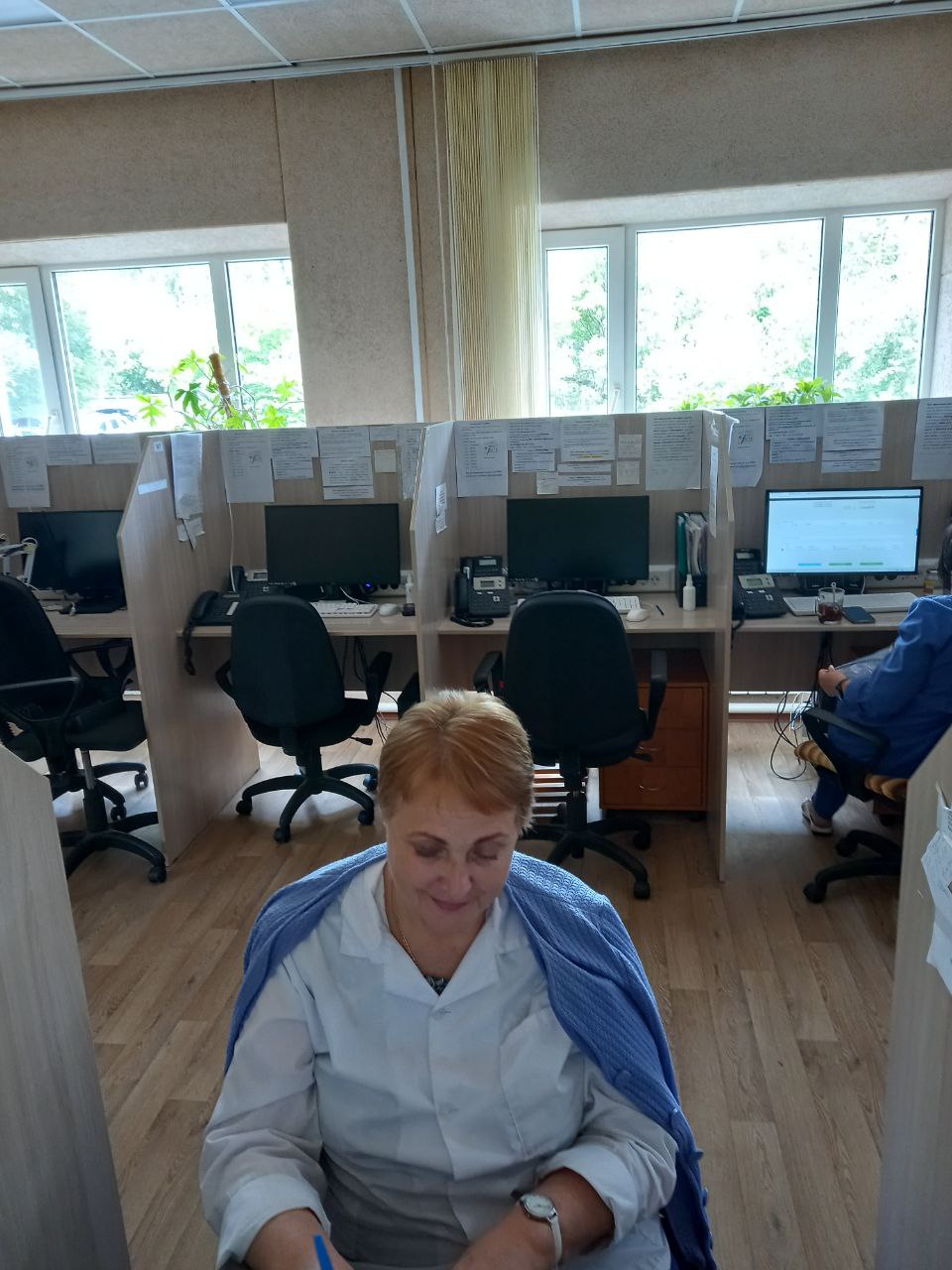 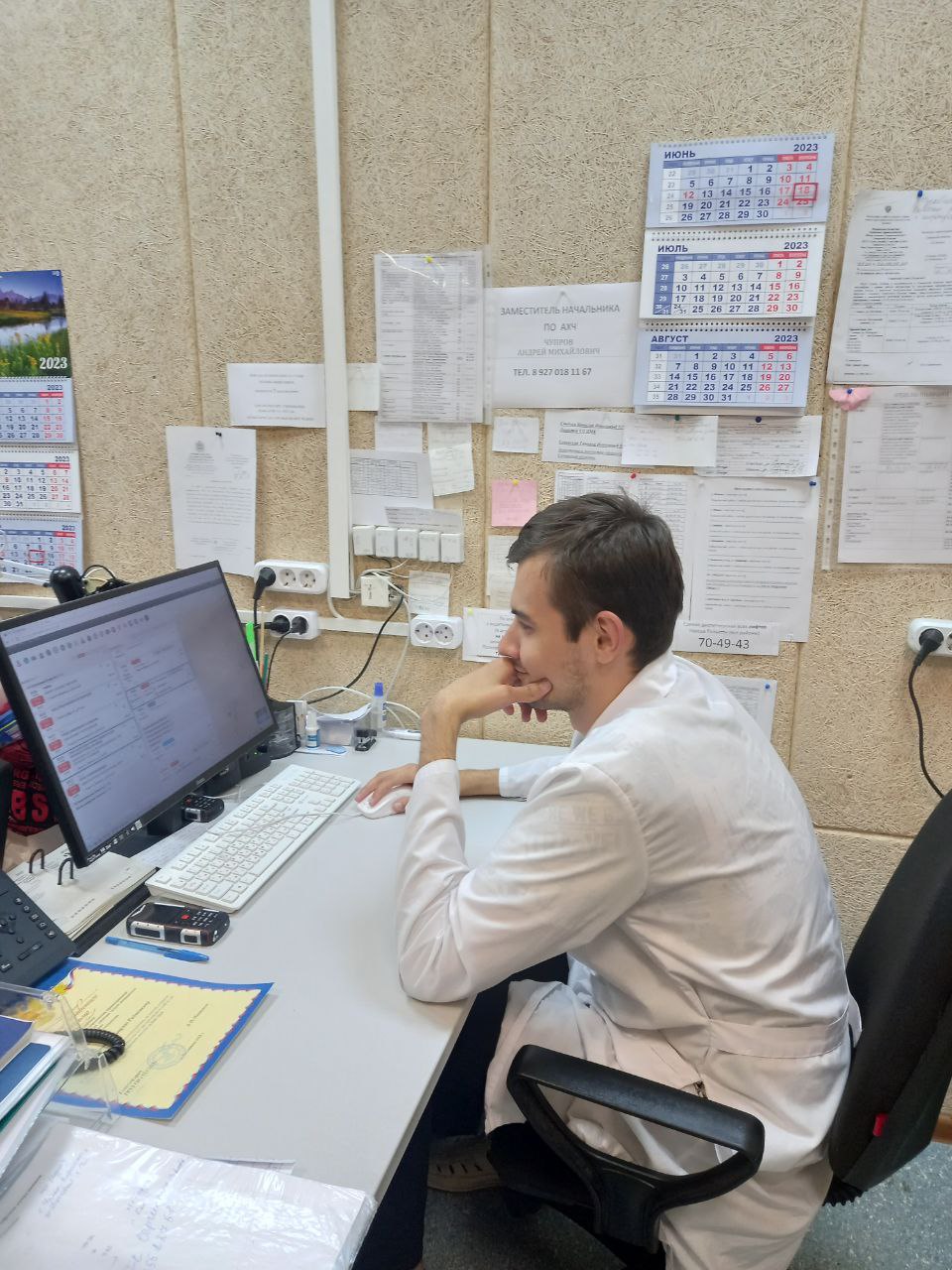 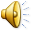 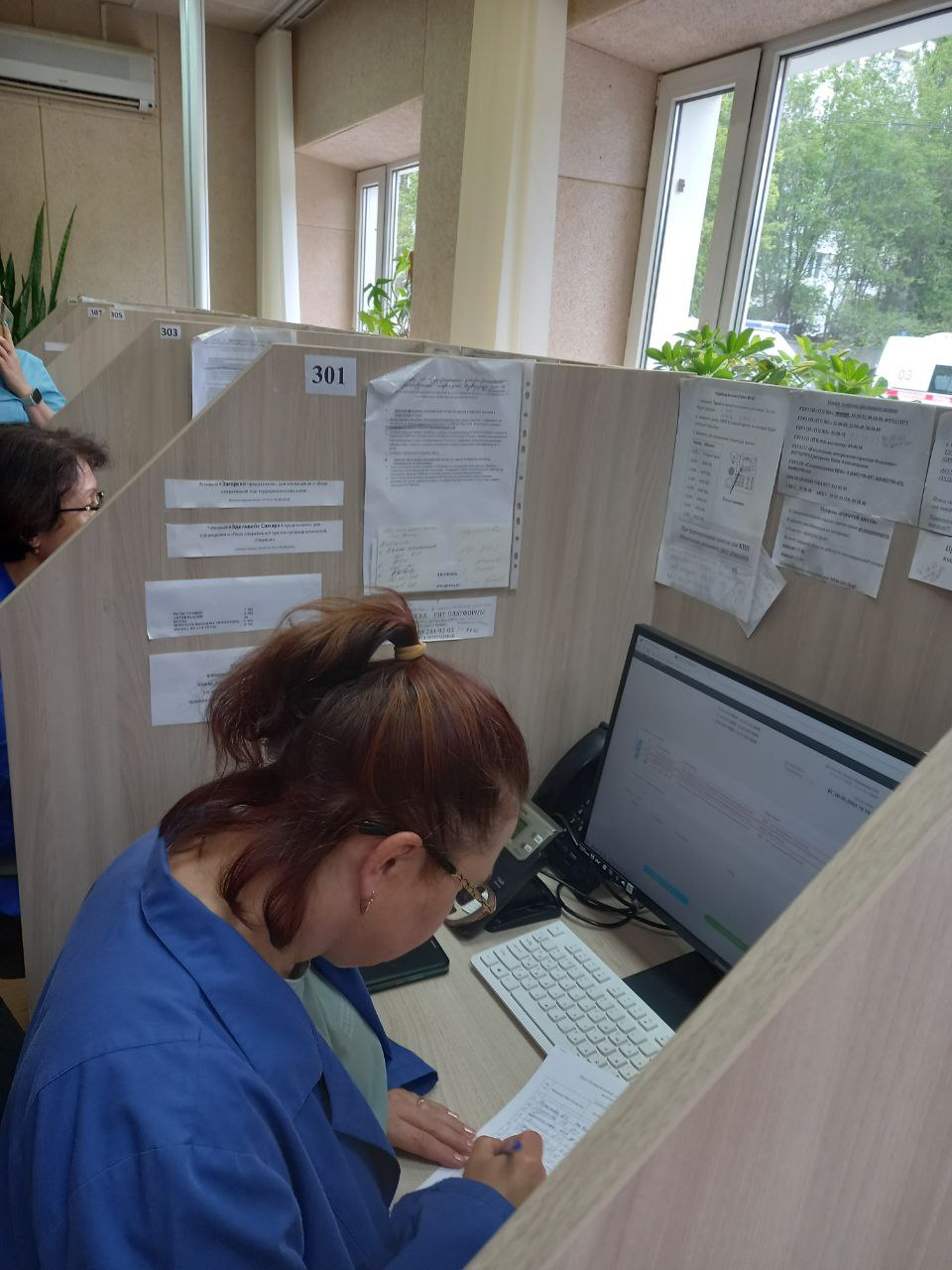 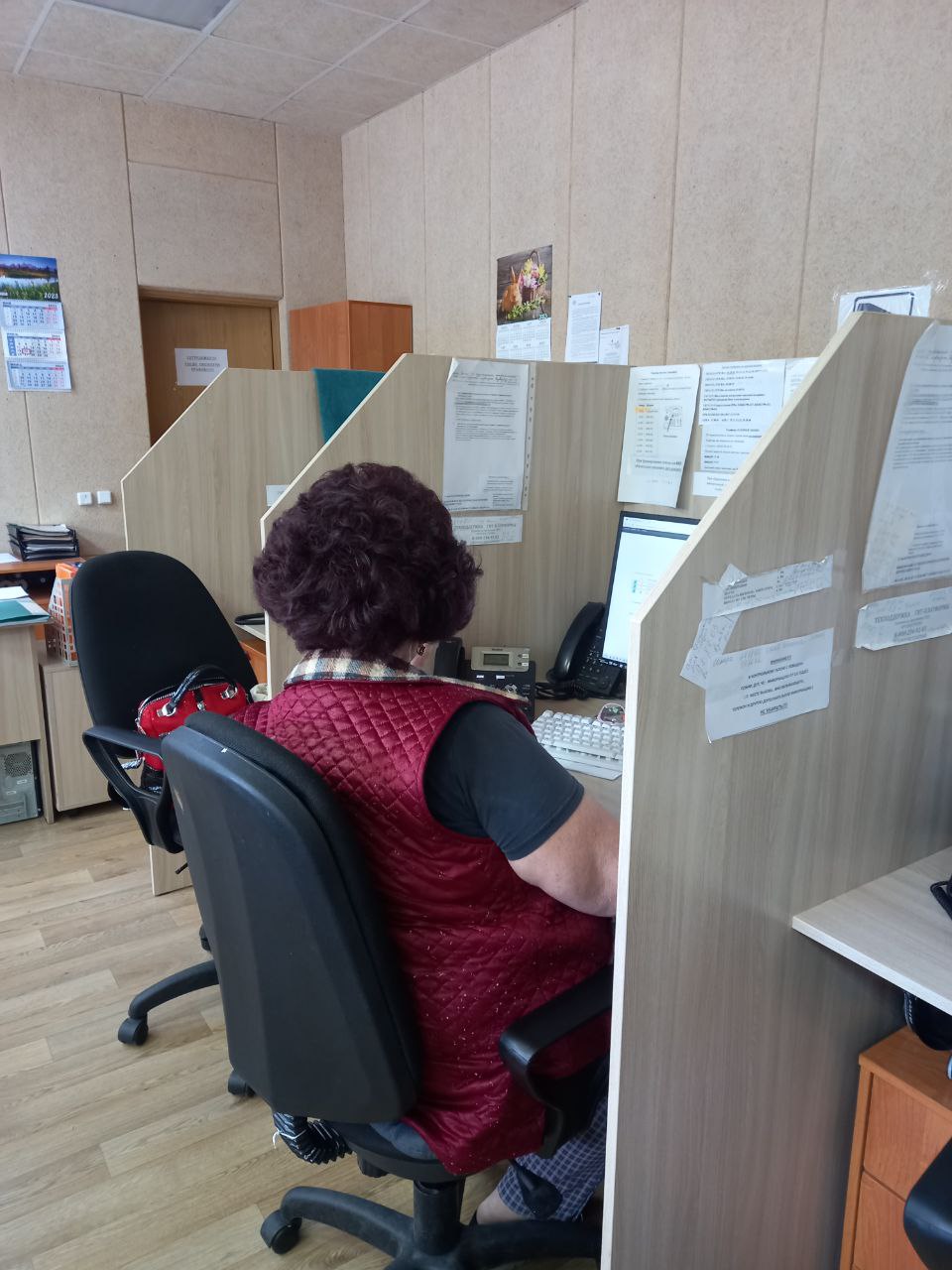 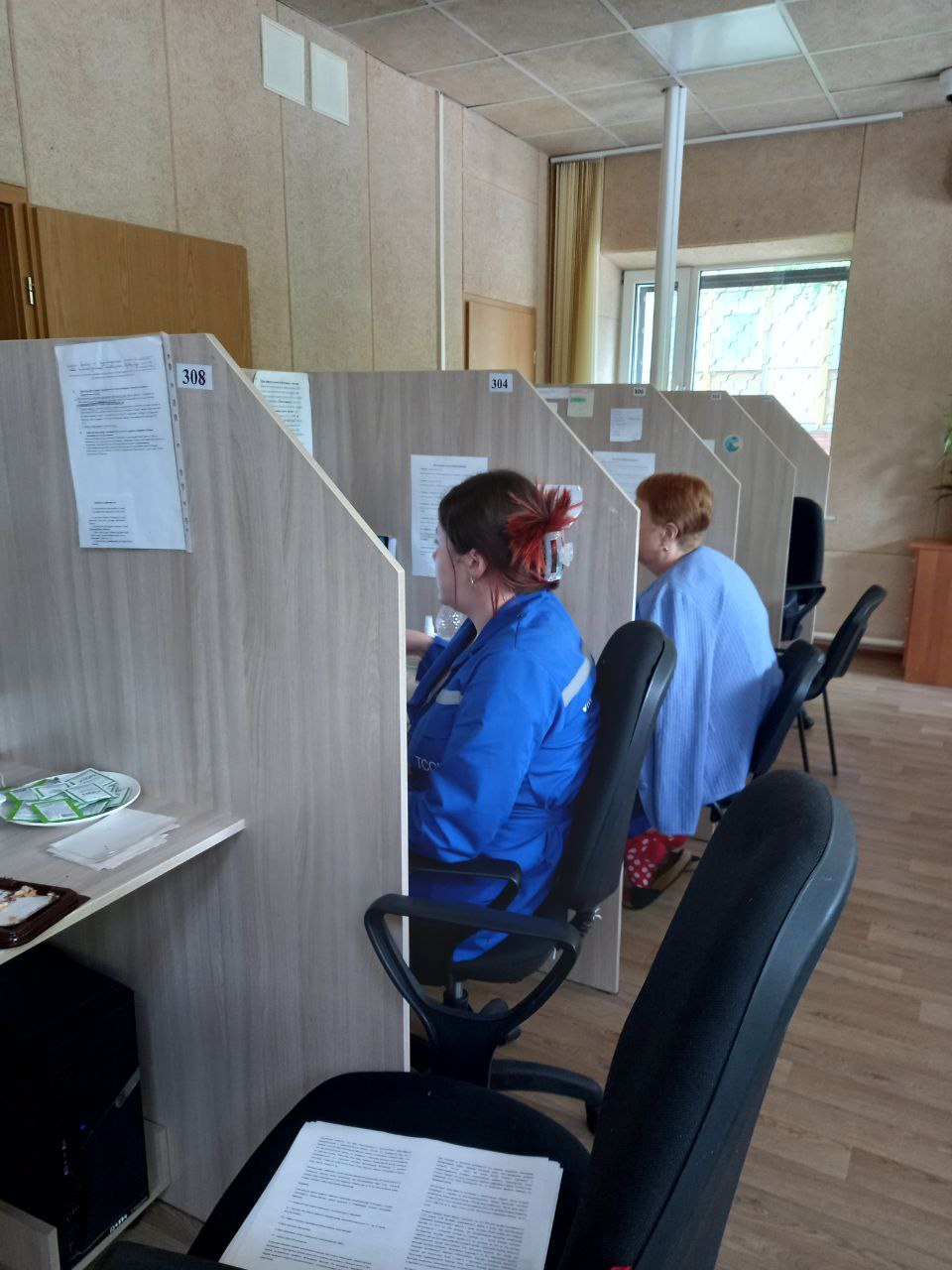 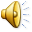 Диспетчера направления
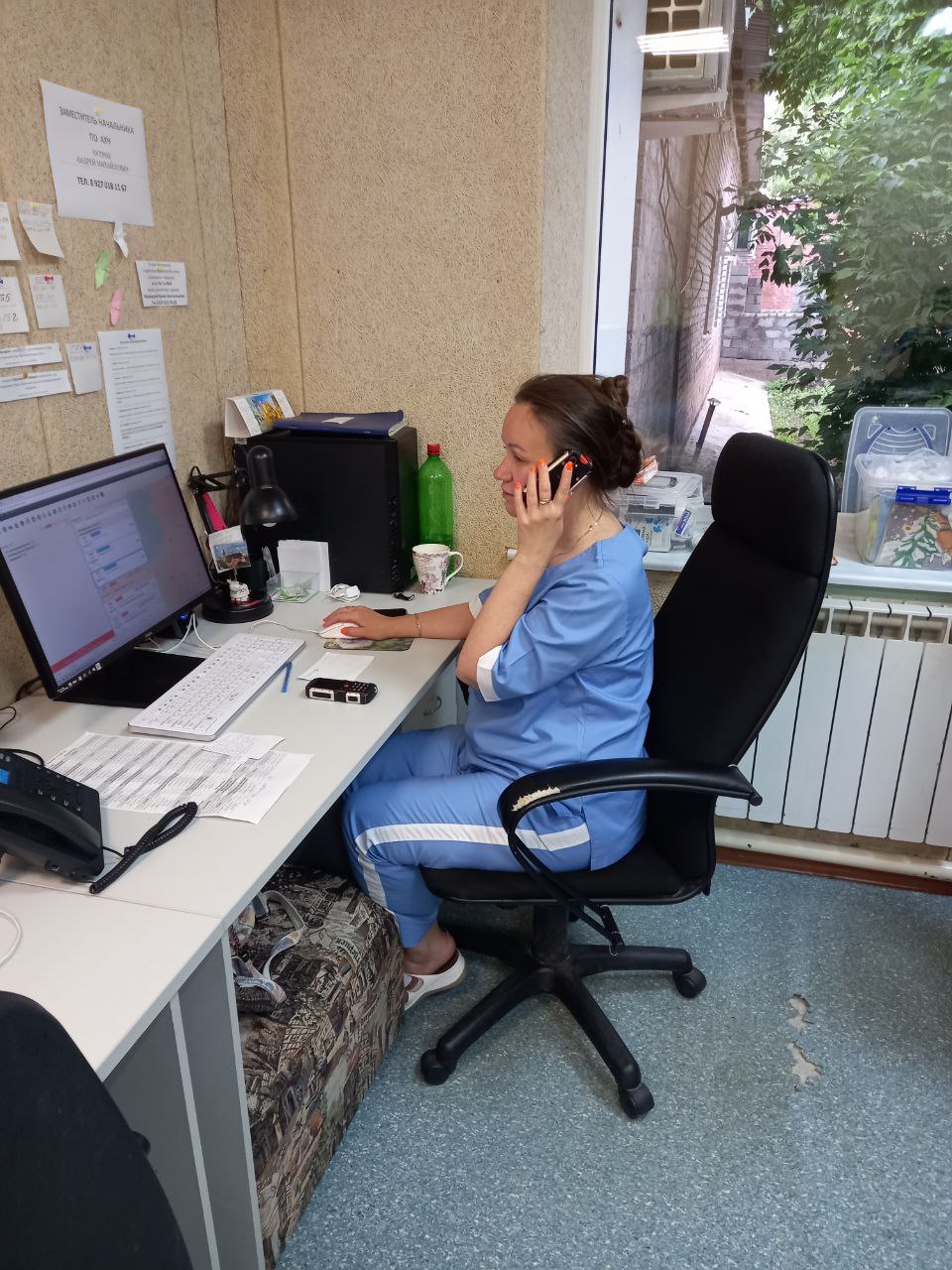 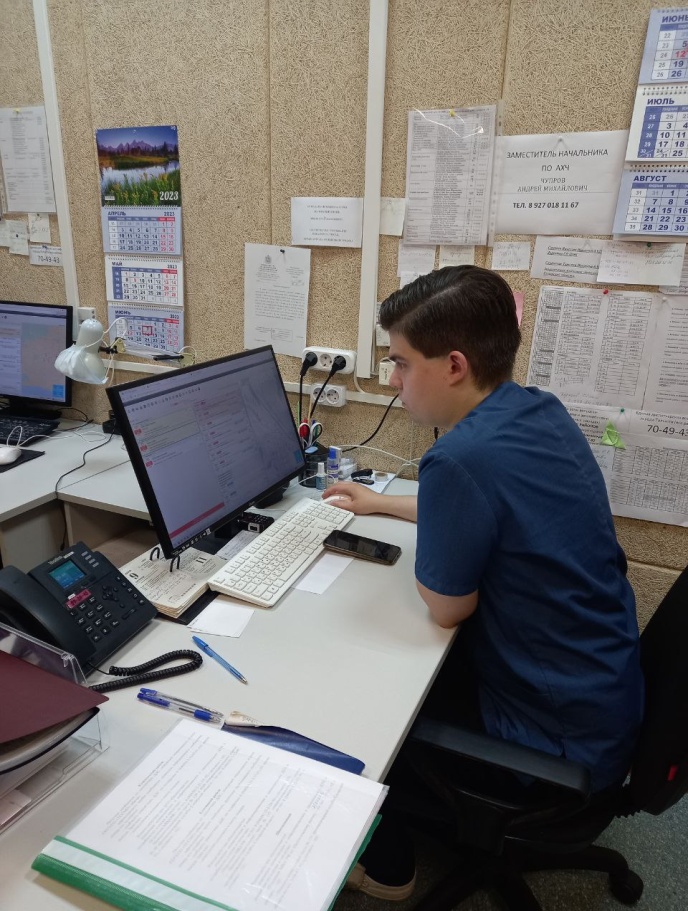 Наша работа требует не только определённых знаний и навыков, но и моральных и нравственных качеств, мало знать, нужно ещё на интуитивном уровне понимать и ощущать, что сейчас необходимо сказать и как поступить.
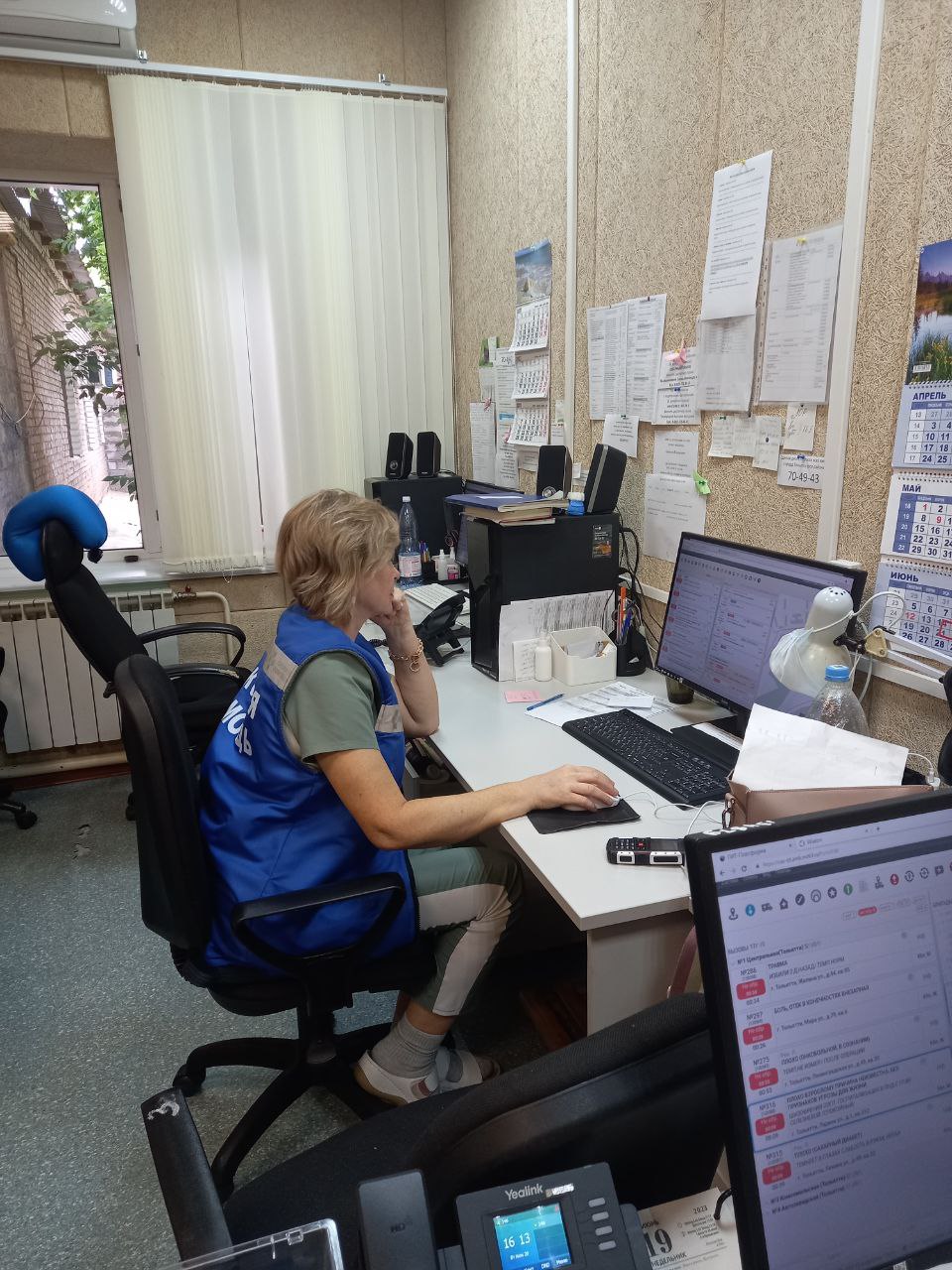 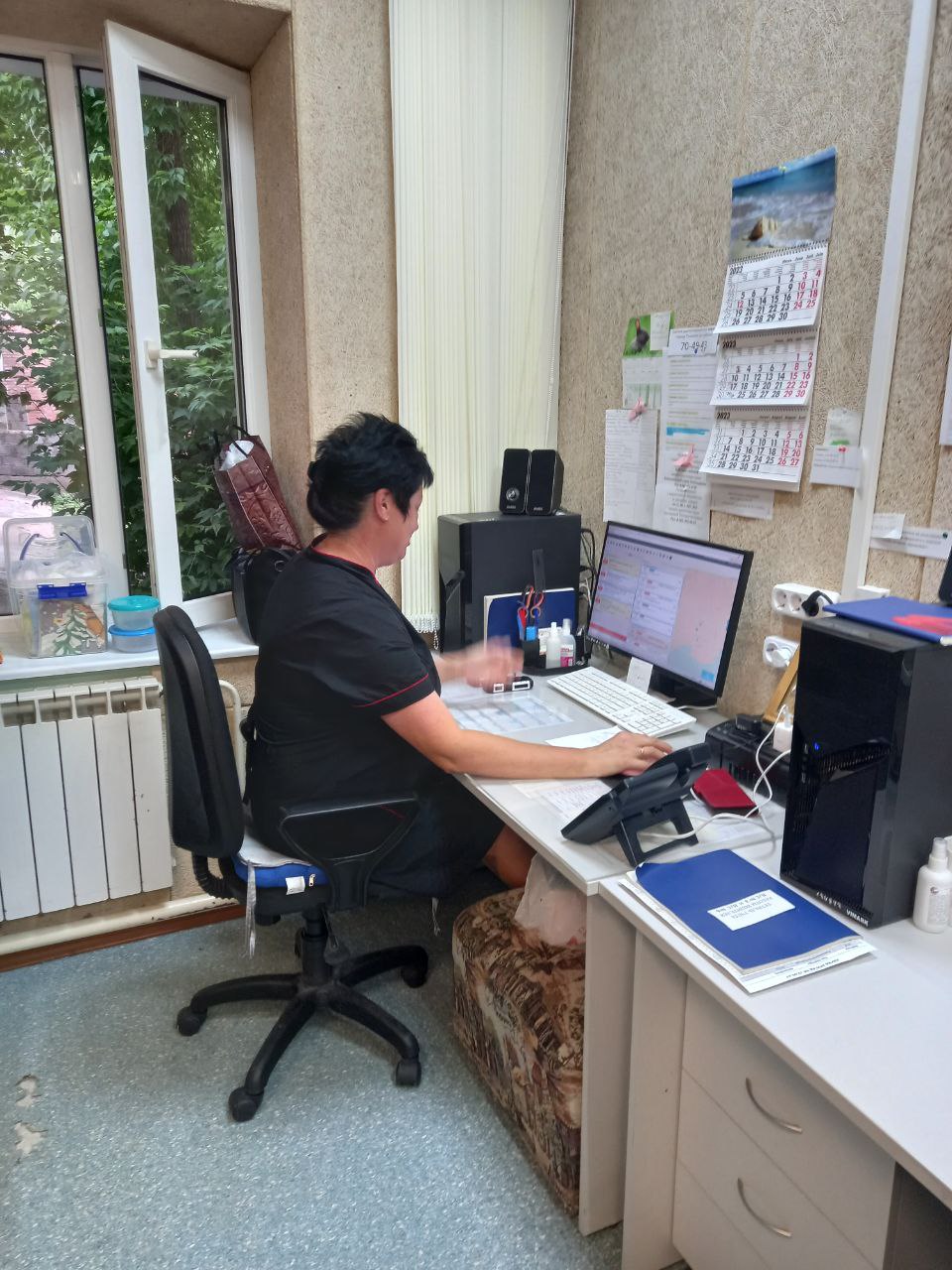 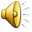 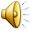 ПРИ ПОСТУПЛЕНИИ ВЫЗОВА I и II КАТЕГОРИИ СРОЧНОЧНОСТИ 
ДИСПЕТЧЕР НАПРАВЛЕНИЯ ПОДСТАНЦИИ СООБЩАЕТ:
ВСЕМ ДИСПЕТЧЕРАМ НАПРАВЛЕНИЯ
СТАРШЕМУ ДИСПЕТЧЕРУ
ПОИСК СВОБОДНОЙ БРИГАДЫ ИЛИ НЕ ПРИБЫВШЕЙ НА ВЫЗОВ (III –IV СР.)
СТАРШЕМУ ВРАЧУ СМЕНЫ
ОБЗВОН БРИГАД, ПРИБЫВШИХ В СТАЦИОНАР, БРИГАД, НАХОДЯЩИХСЯ НА ВЫЗОВЕ (III-IV СР) В ТЕЧЕНИЕ  30 МИНУТ.
ОСУЩЕСТВЛЯЕТ КОНТРОЛЬ ЗА НАЗНАЧЕНИЕМ ВЫЗОВА I  И  II КАТЕГОРИИ СРОЧНОСТИ
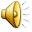 Особенности соблюдения этики и деонтологии в работе выездных бригад СМП
Обслуживание вызова на дому
         Немаловажным моментом является поведение бригады СМП «на пороге» у больного. 
         Вызов бригады СМП на дом имеет ряд особенностей. Бригаду ждут с нетерпением, ожидание порой кажется вечностью. Приход врача, его поведение, тактичность, выражение лица, слова, то, как выходит бригада из машины, как идет к больному – все важно. Приезд «скорой помощи» к многоэтажному дому – это событие для его жителей. Все друг у друга на виду, у кого-то несчастье
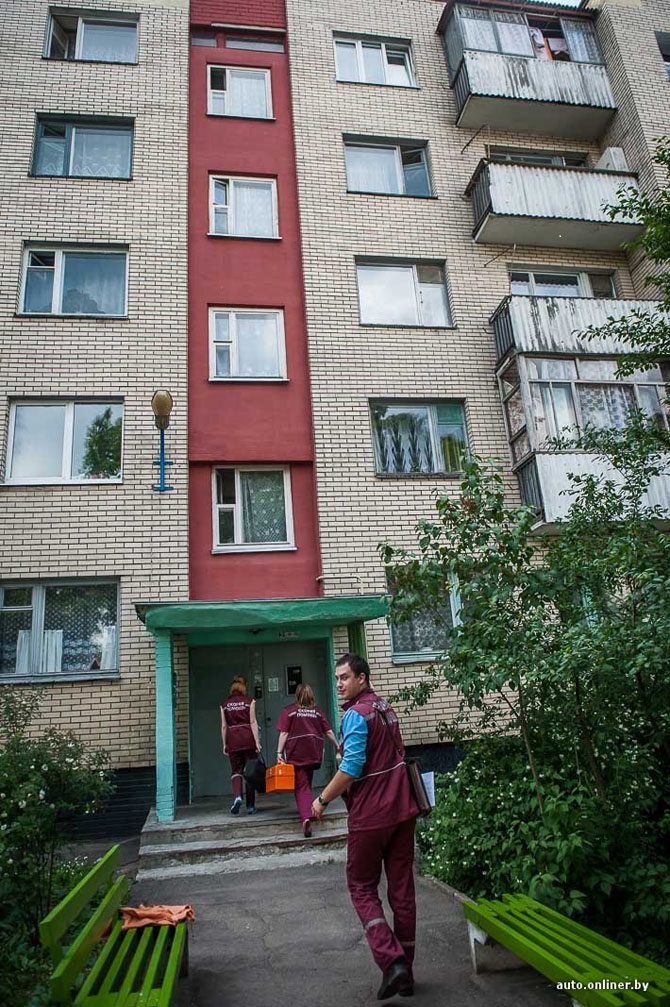 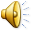 Особенности оказания помощи больным пожилого и старческого возраста
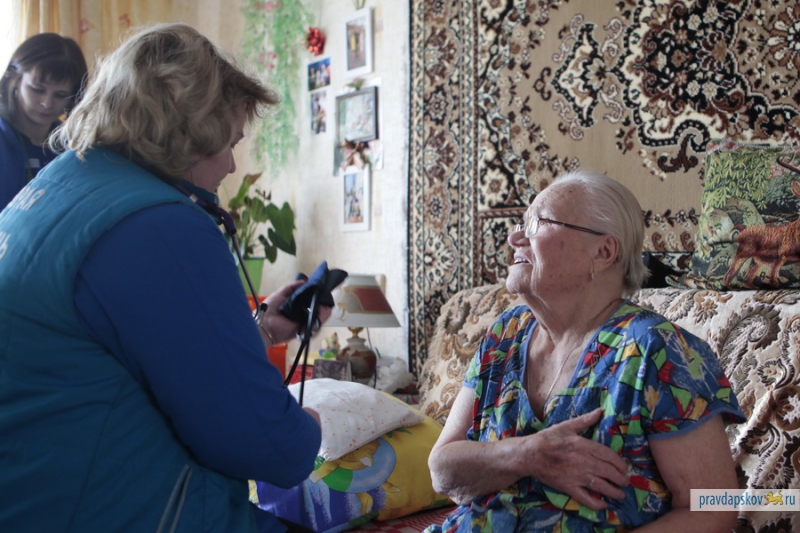 У людей пожилого возраста:
много болезней, 
 двигательные и мыслительные процессы замедленны, 
 снижена самокритика,
завышены требования к службе СМП.
Фельдшеру следует:
использовать максимально простые фразы
полностью исключать специальную лексику,
 нужно четко, по шагам объяснять, что от него требуется или что будет делать бригада СМП
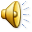 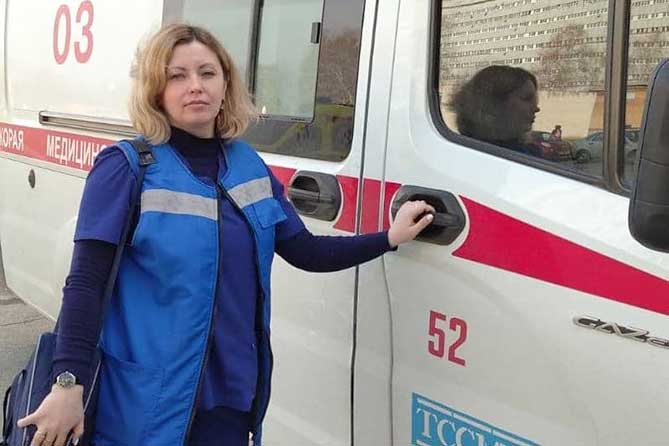 Сотрудники нашей скорой помощи являются лицом нашего города. 
Этика сотрудников линейной выездной бригады начинается с чистого автомобиля СМП и опрятного внешнего вида бригады
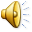 Специфические особенности службы скорой медицинской помощи
- физические и психоэмоциональные перегрузки,

 -  самостоятельная работа на вызовах,

 - поливалентная теоретическая и практическая подготовка,

 - постоянная работа в экстремальных ситуациях,
 
- отсутствие возможности
 проводить дополнительные 
исследования
 (лабораторные анализы,
 рентгенограммы и др.), 
обязывает фельдшеров СМП
 полагаться на свои знания,
 опыт, навыки
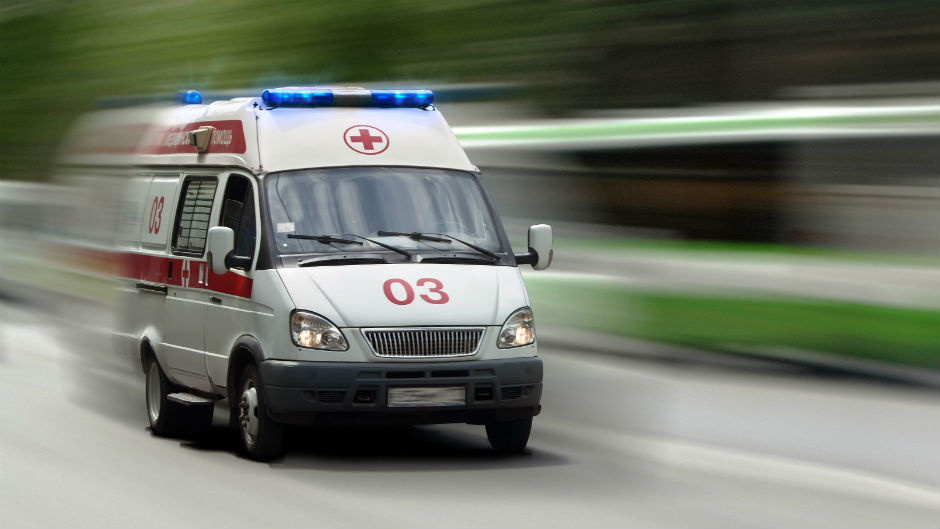 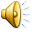 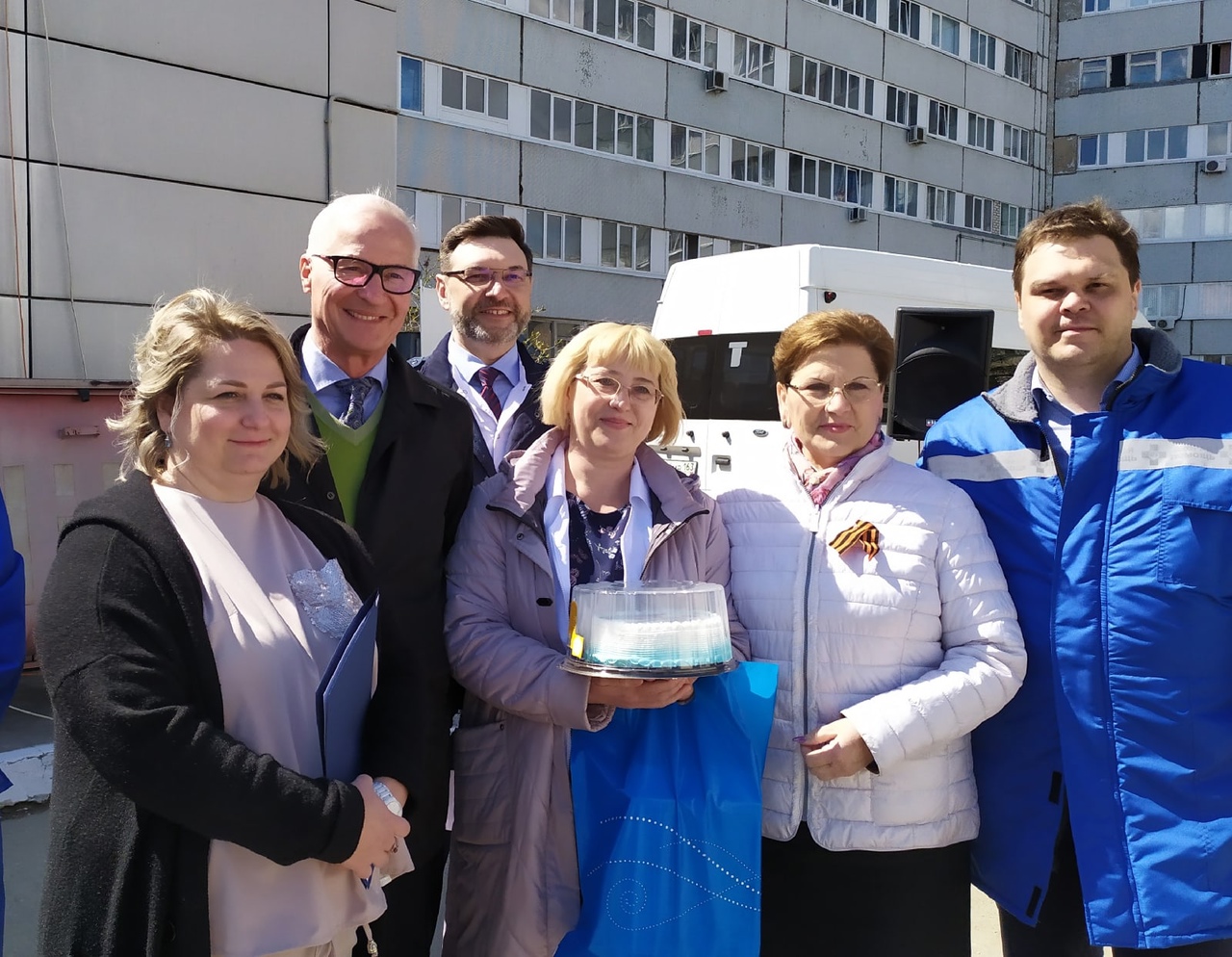 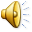 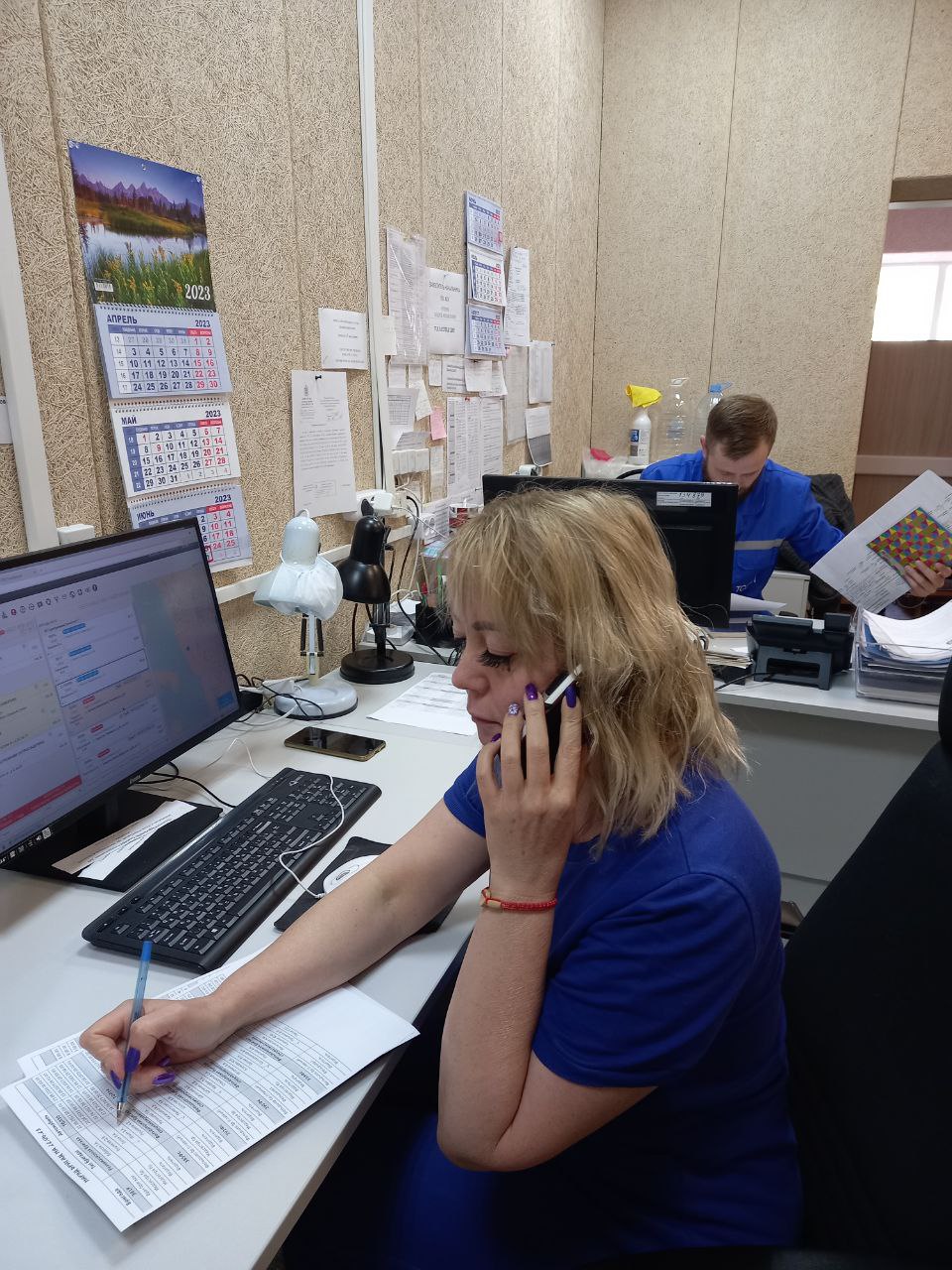 Общие правила.
Обращаться к пациентам и его родственниками только на Вы.
 Сохранять корректность, даже при внештатных ситуациях с конфликтными пациентами.
Быть сдержанным и контролировать свои эмоции. 
Стремиться оказать необходимую помощь в рамках своей компетенции.
 Рассматривать просьбы, жалобы, претензии пациента как информацию для улучшения своей работы.
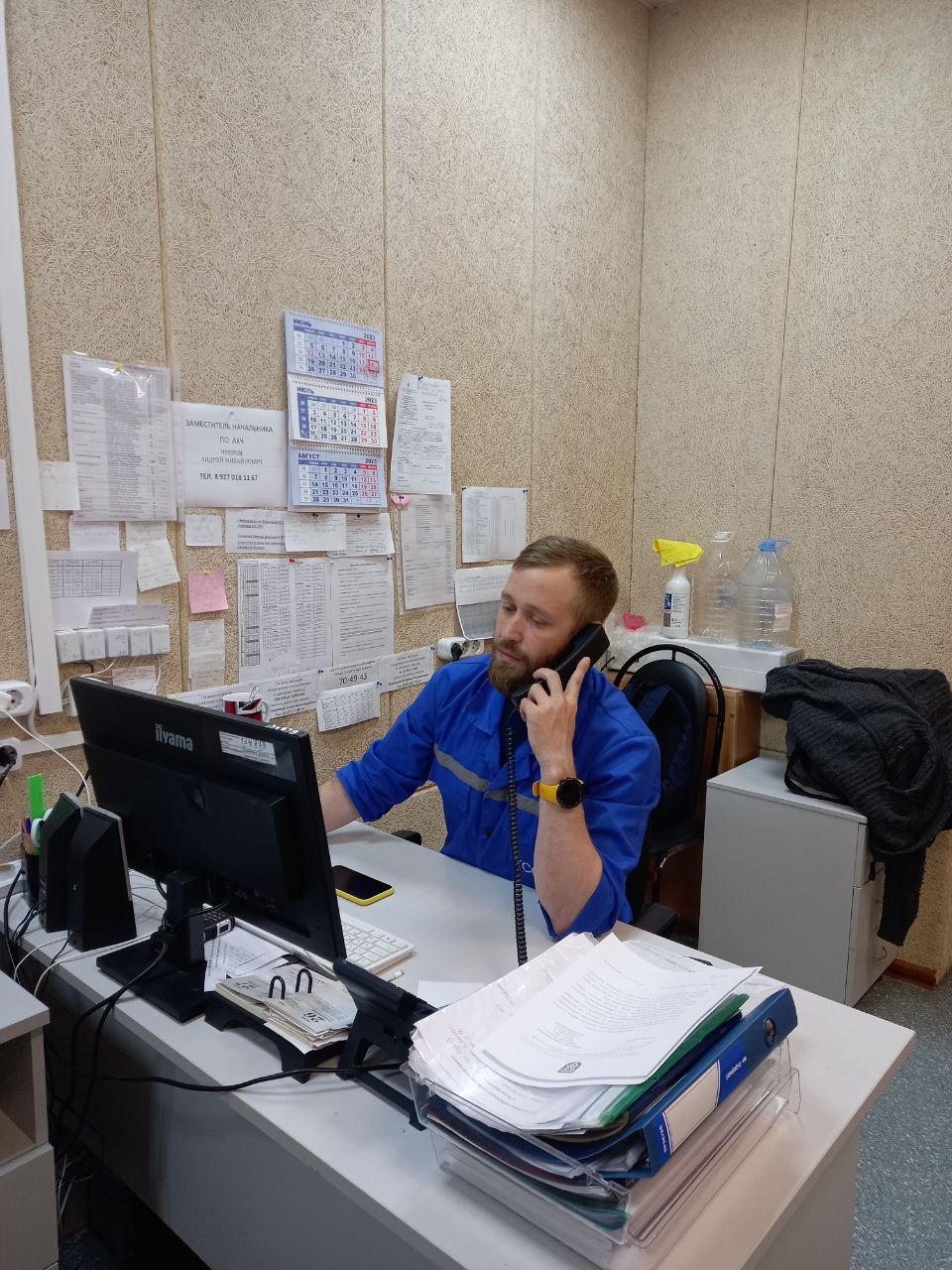 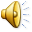 Особенности оказания помощи больным , проявляющим агрессию
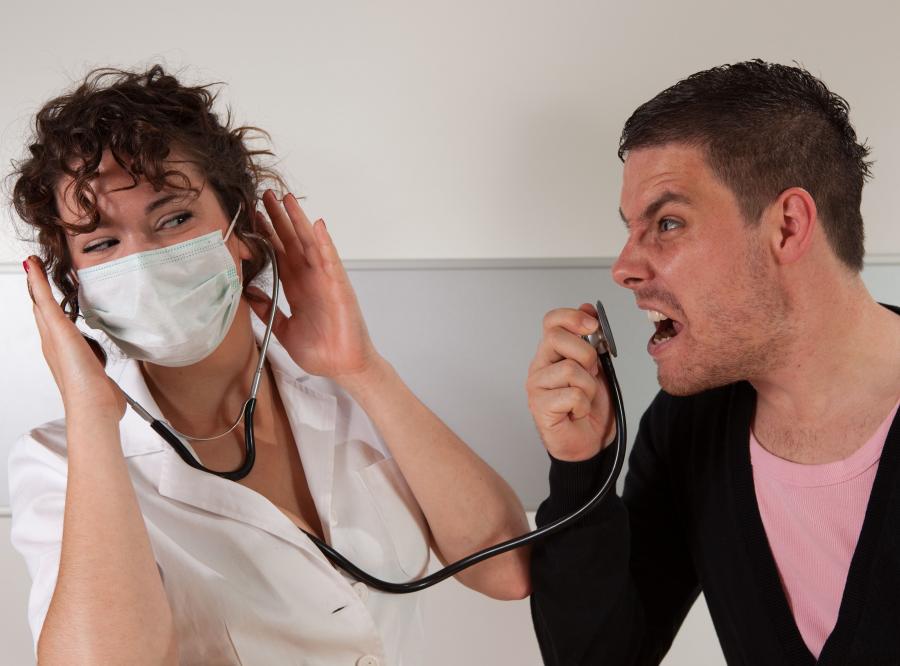 .
В таких случаях главный совет для сотрудников СМП – помнить, что все крики, угрозы, жалобы и выпады в сторону медицинских работников – это не про вас лично. Такое поведение больного – проявление защитных механизмов его психики. При этом за внешней агрессией больного всегда стоит страх
В таких ситуациях фельдшер должен сохранять собственное спокойствие. Надо помнить, что эмоционально взвинченные люди просто не могут понять логических аргументов, которые им приводят
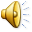 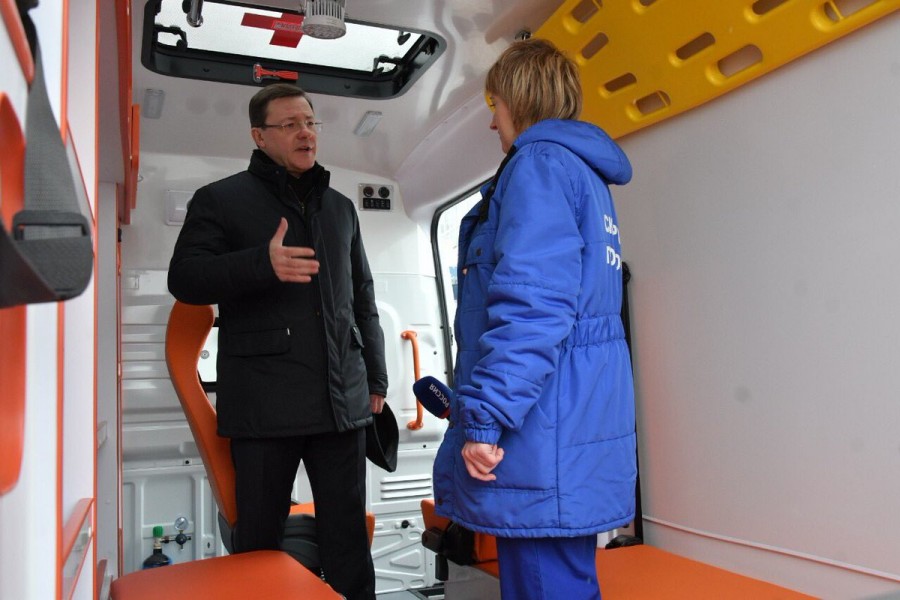 .
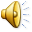 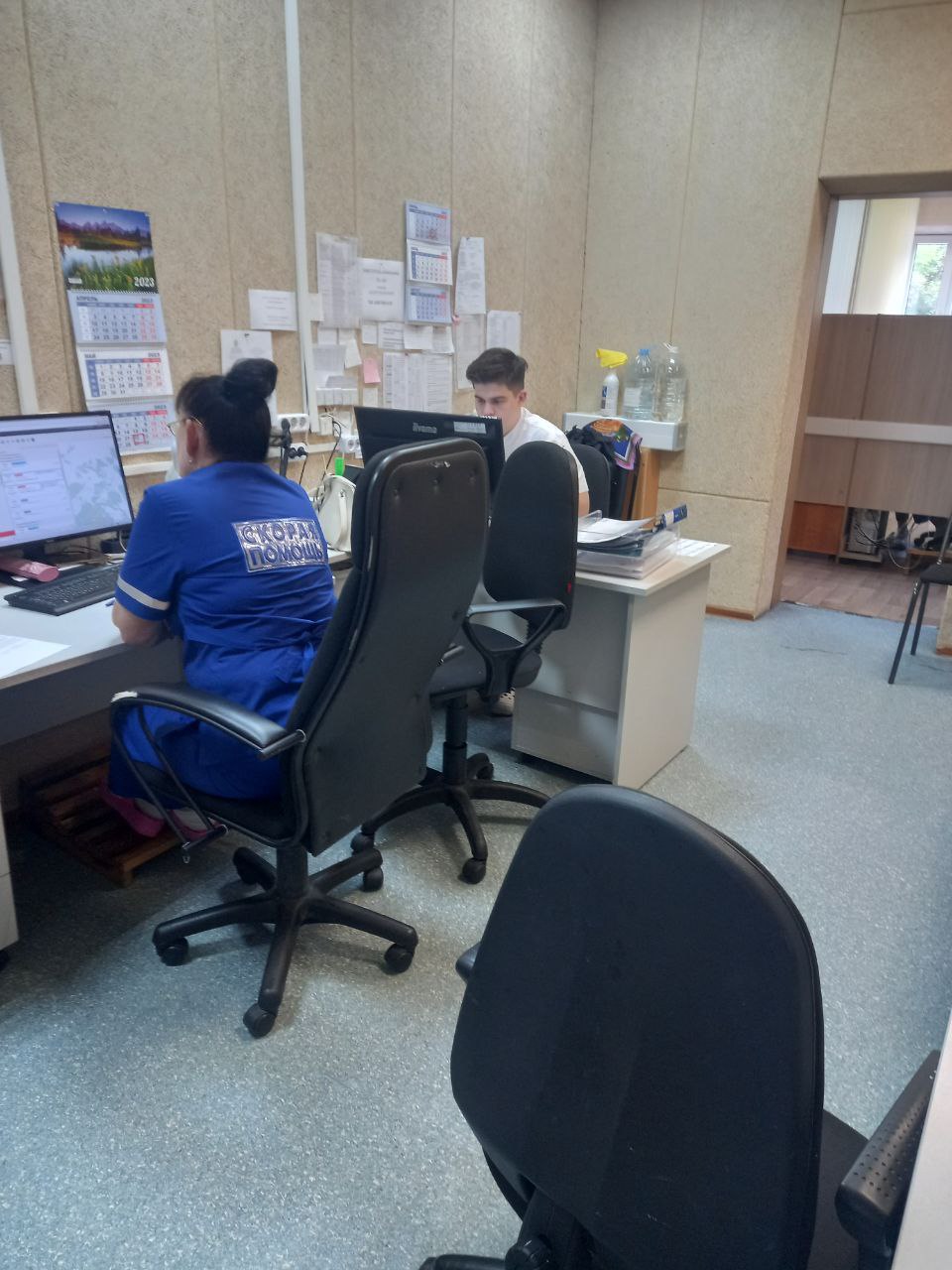 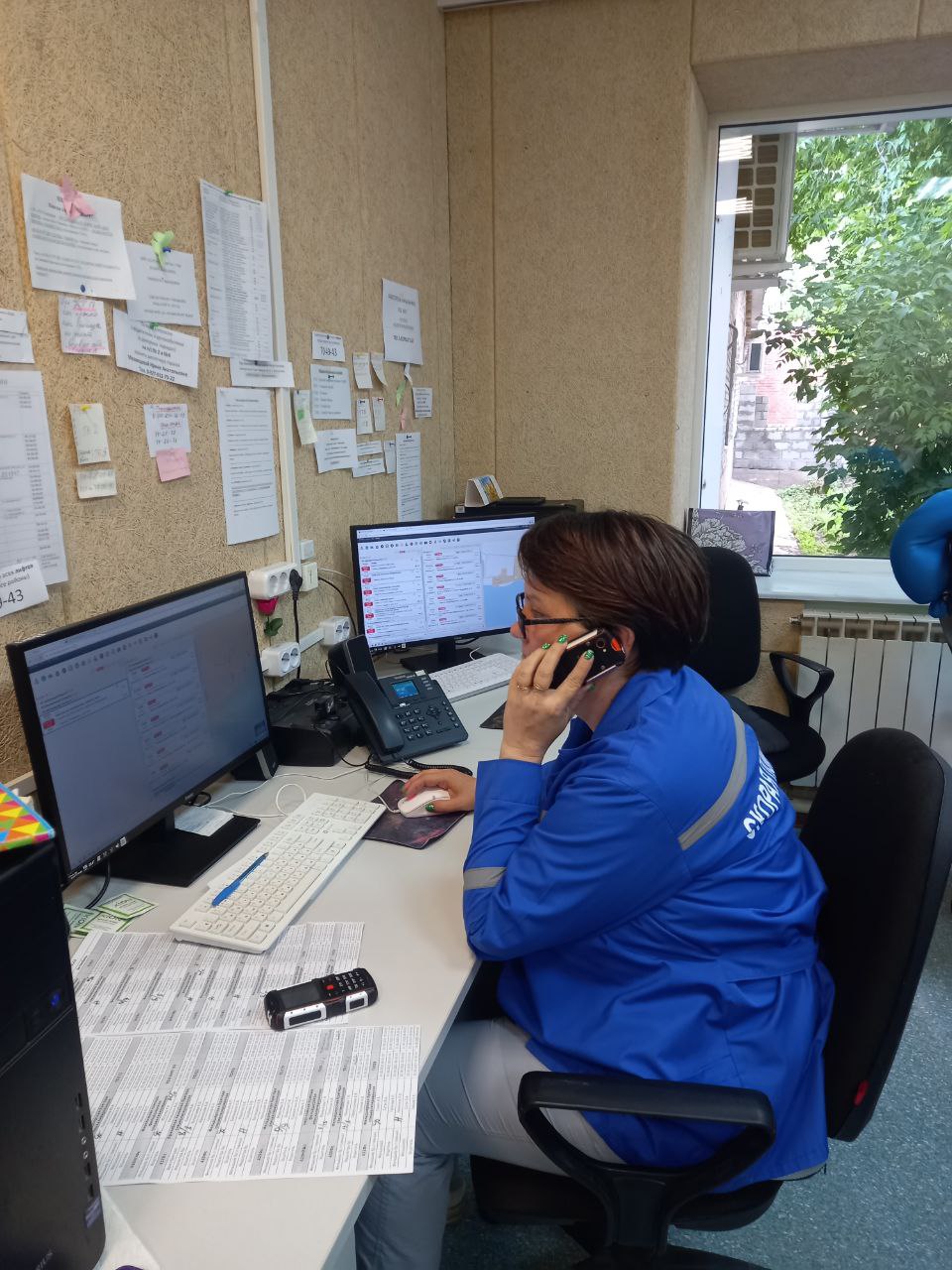 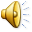 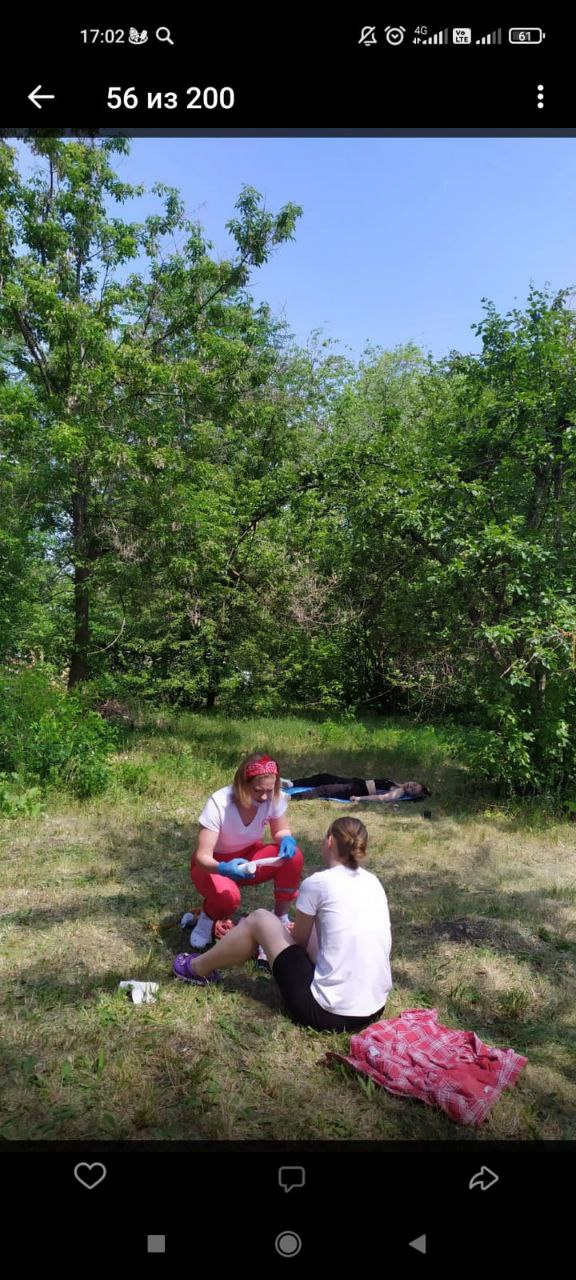 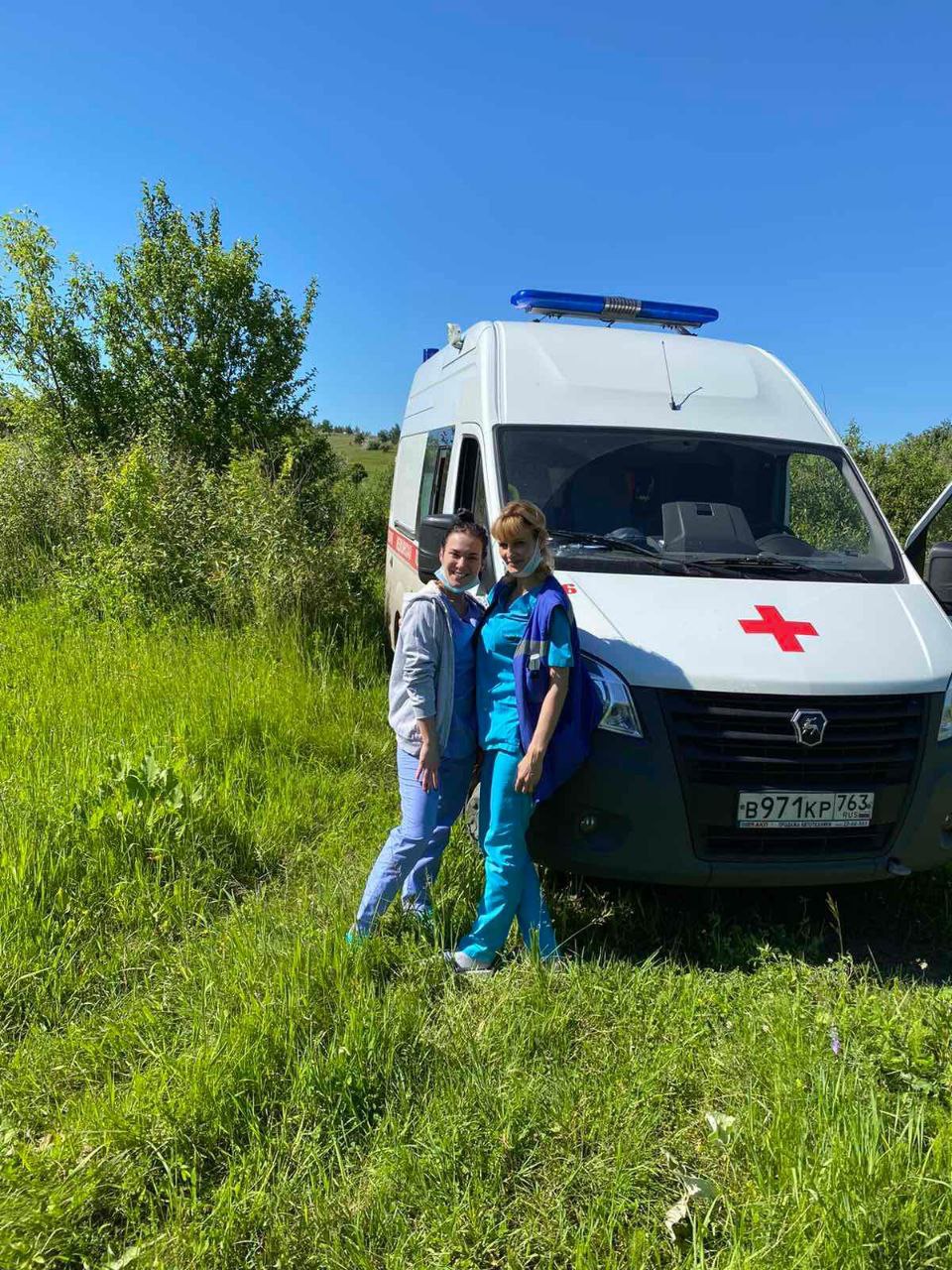 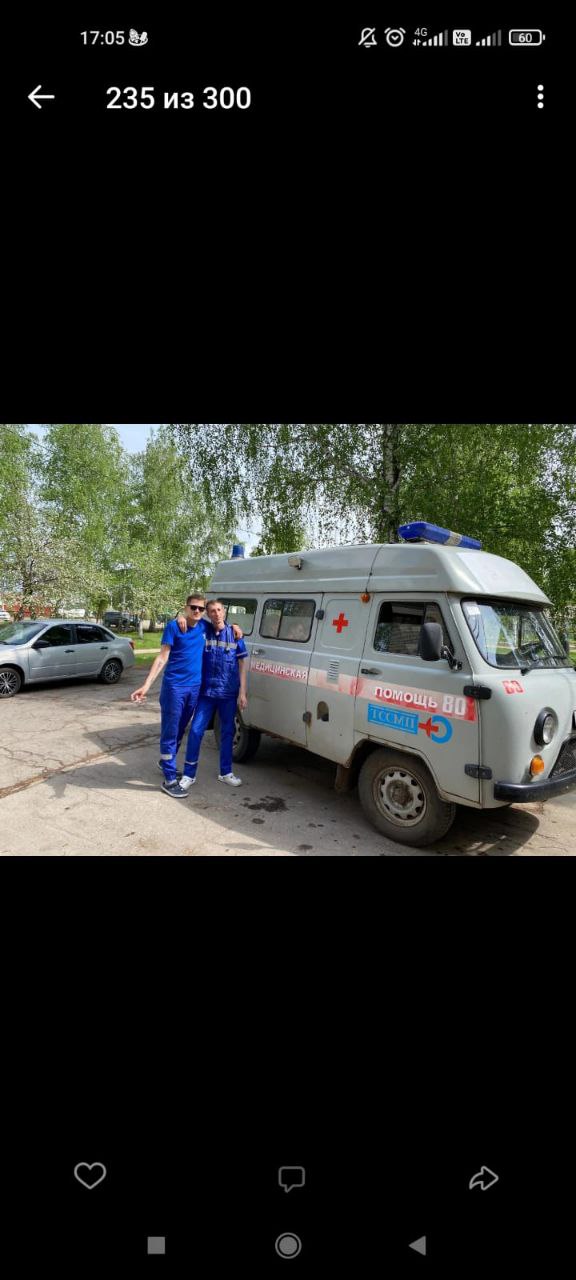 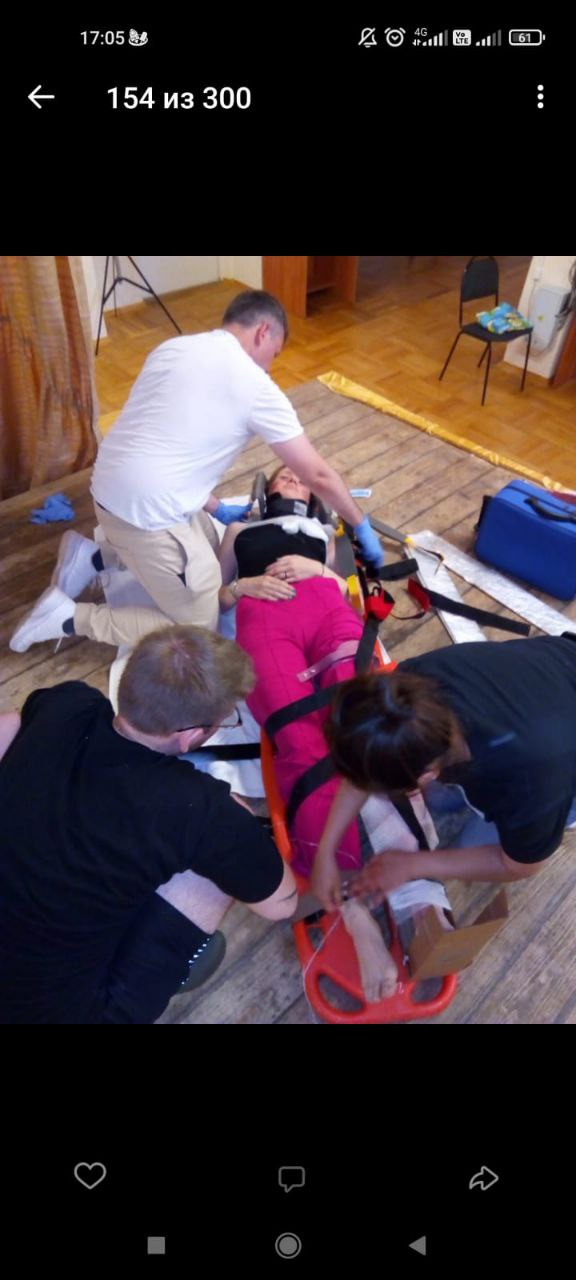 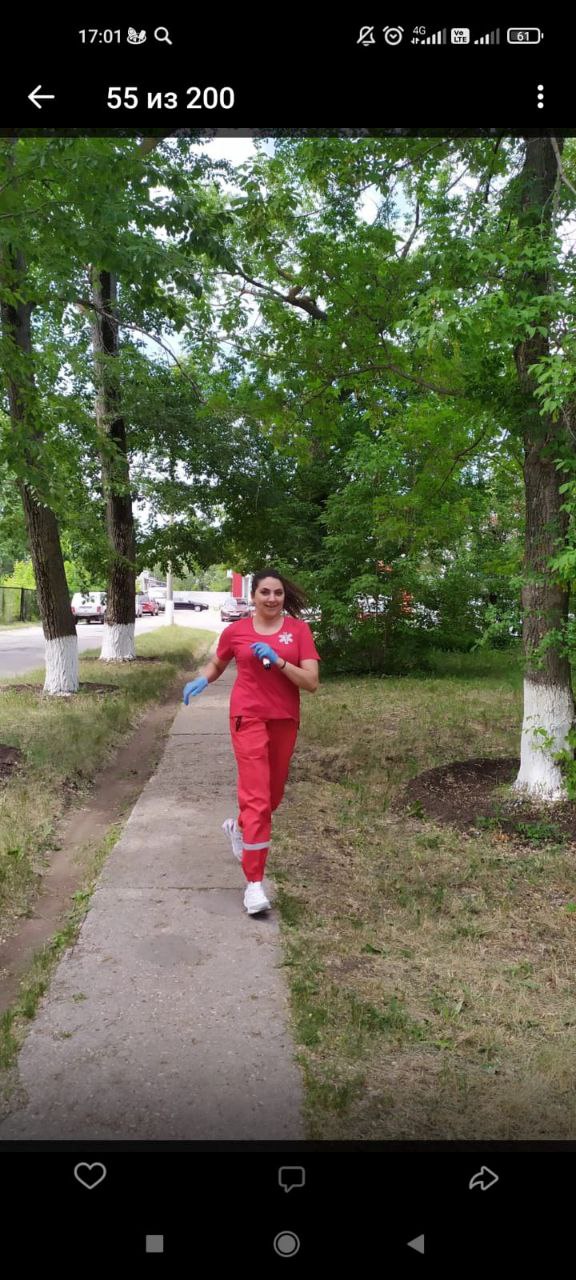 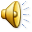 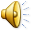 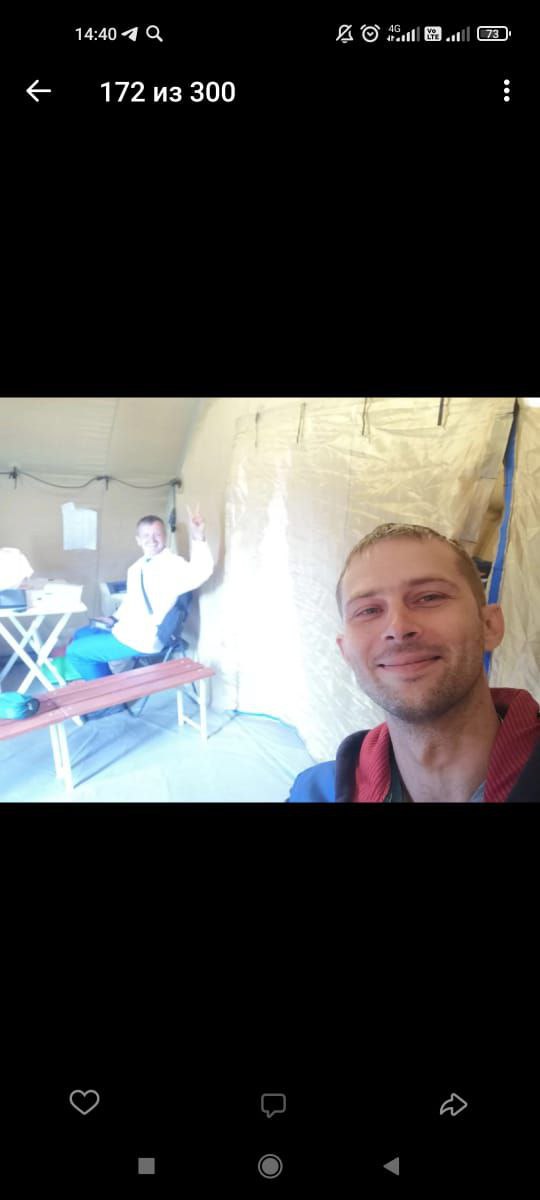 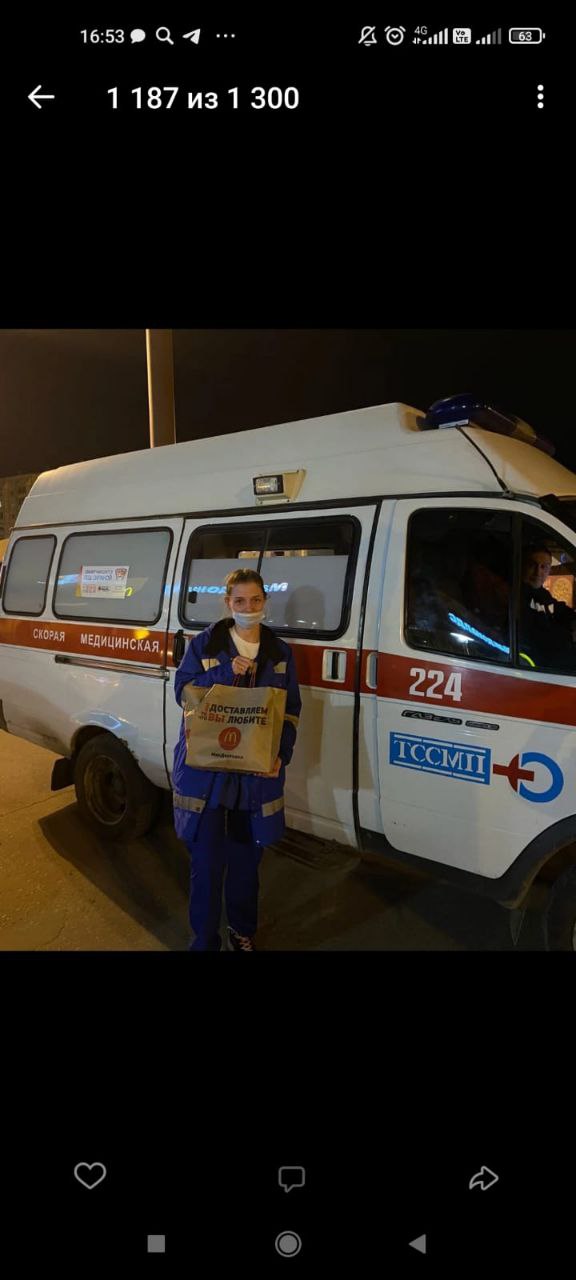 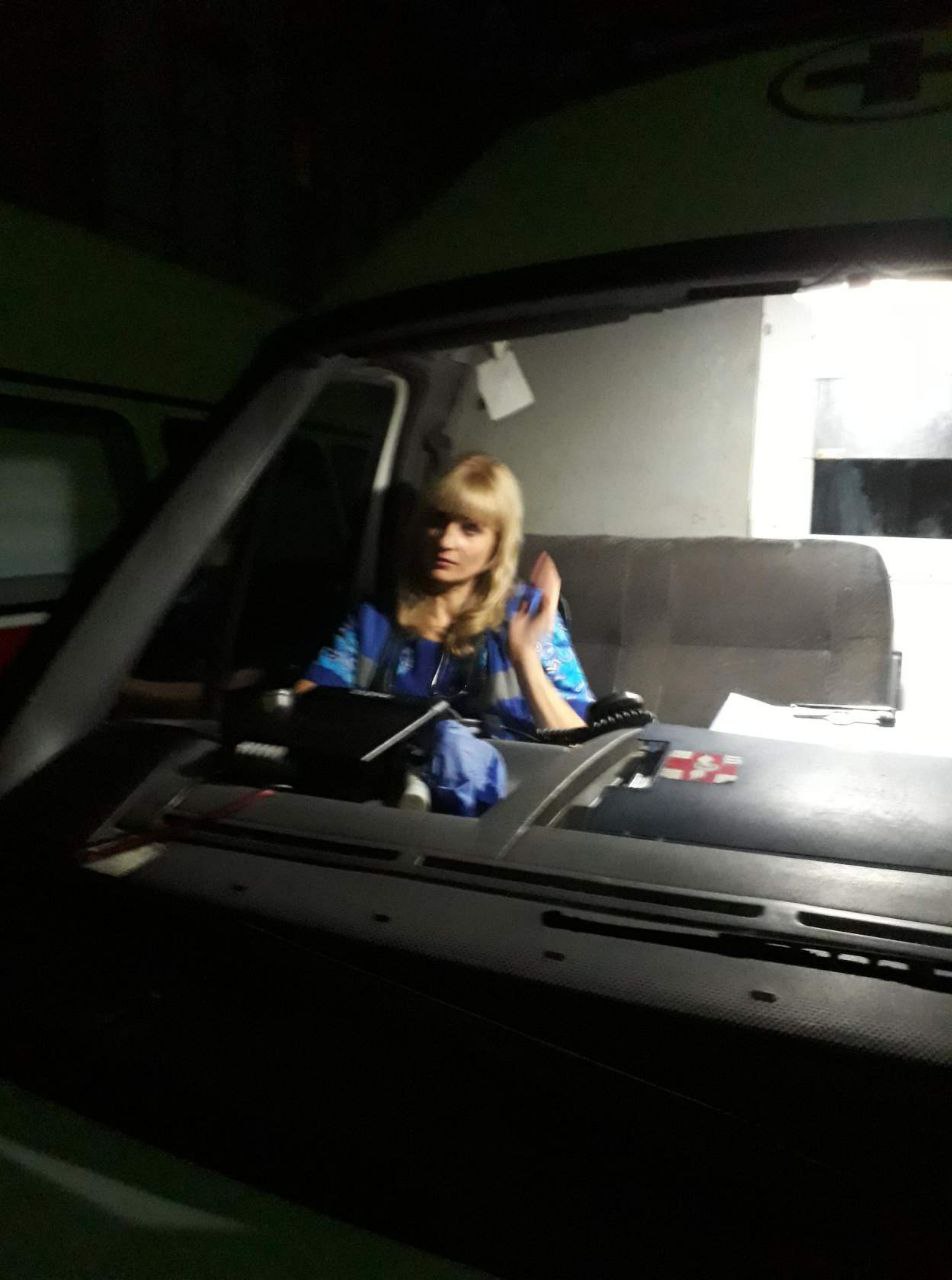 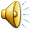 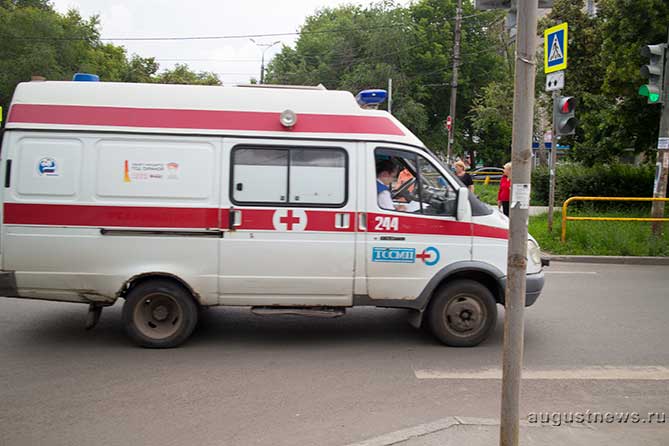 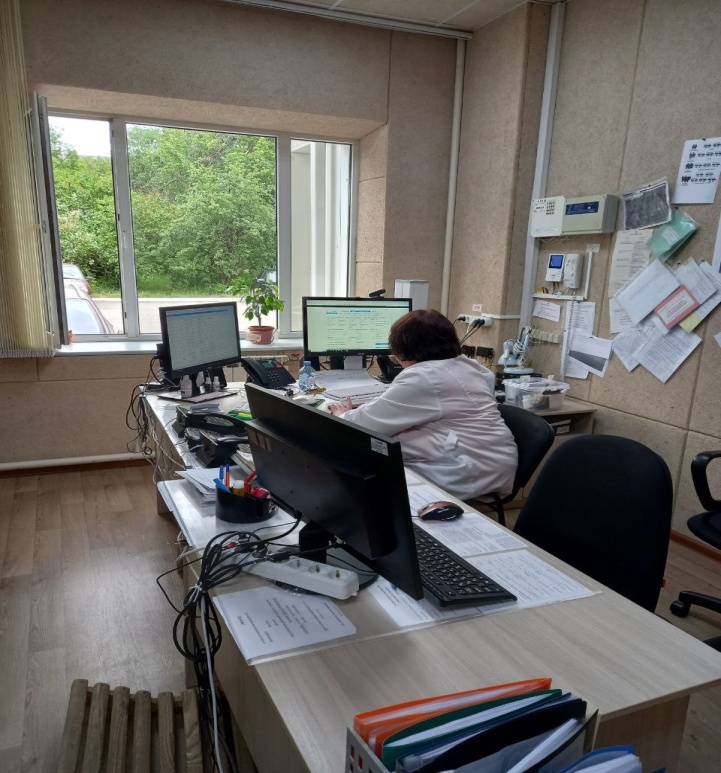 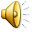 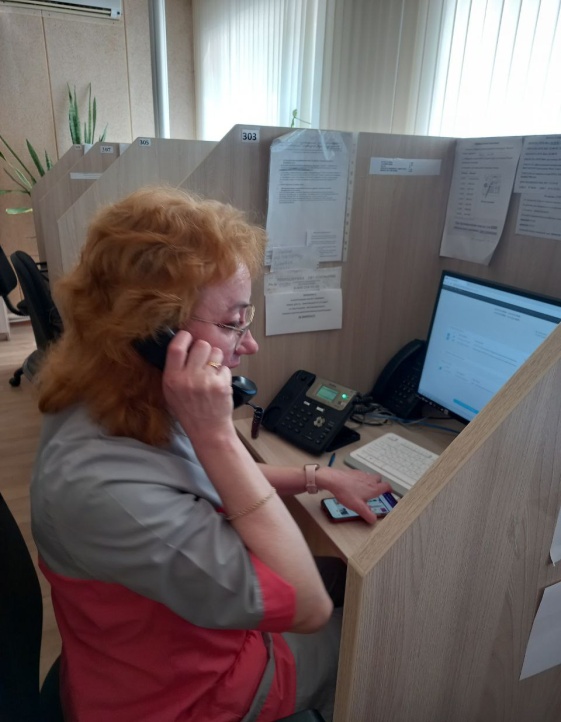 .
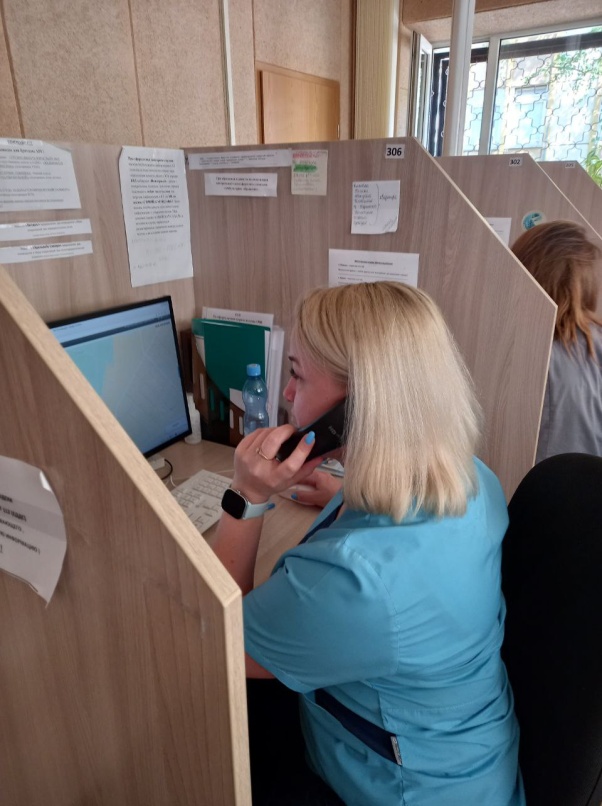 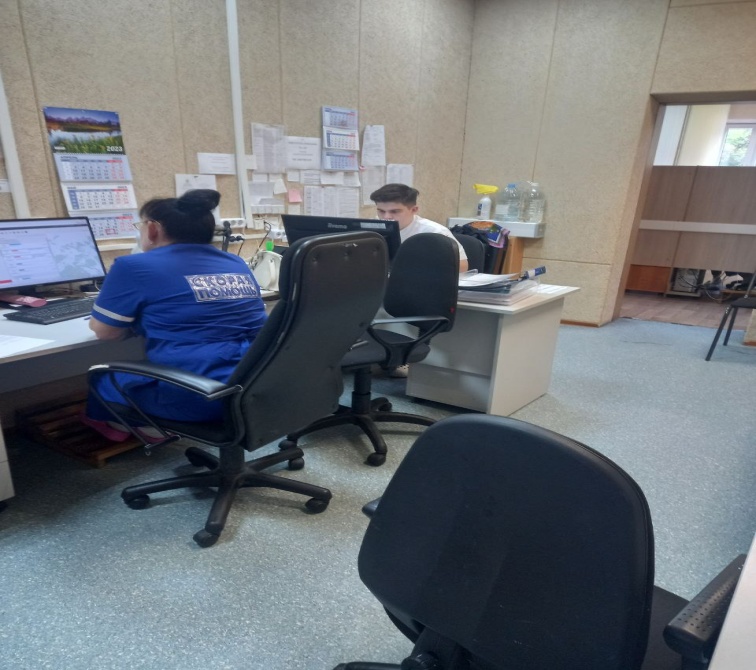 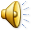 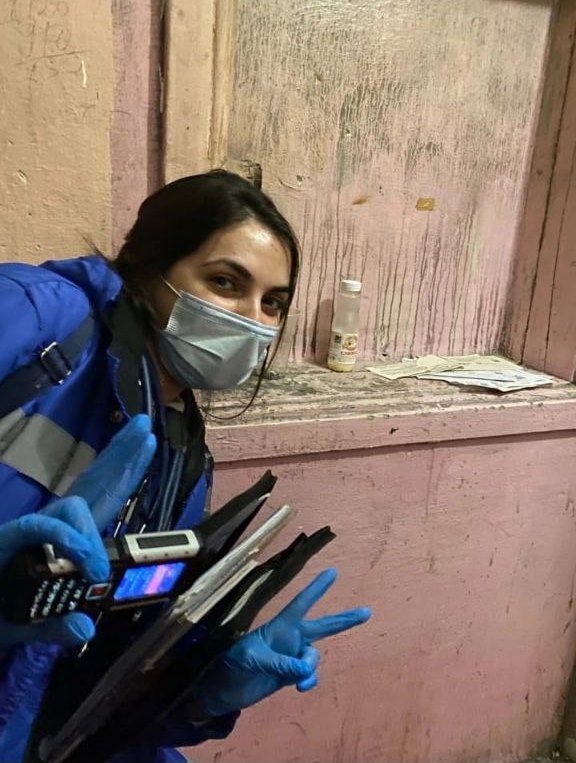 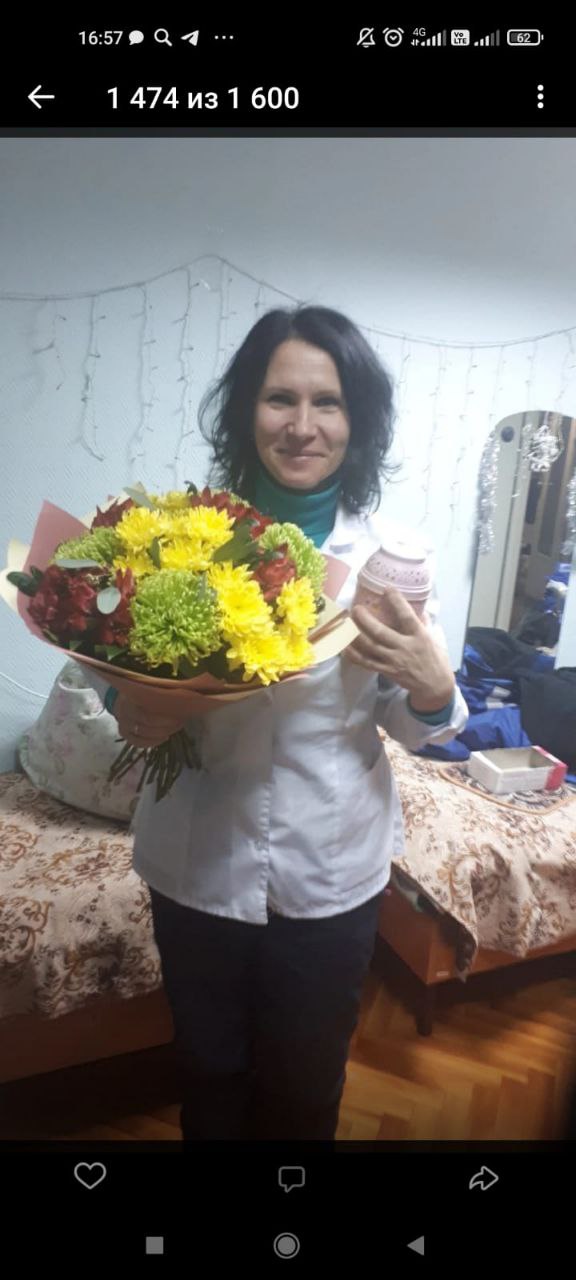 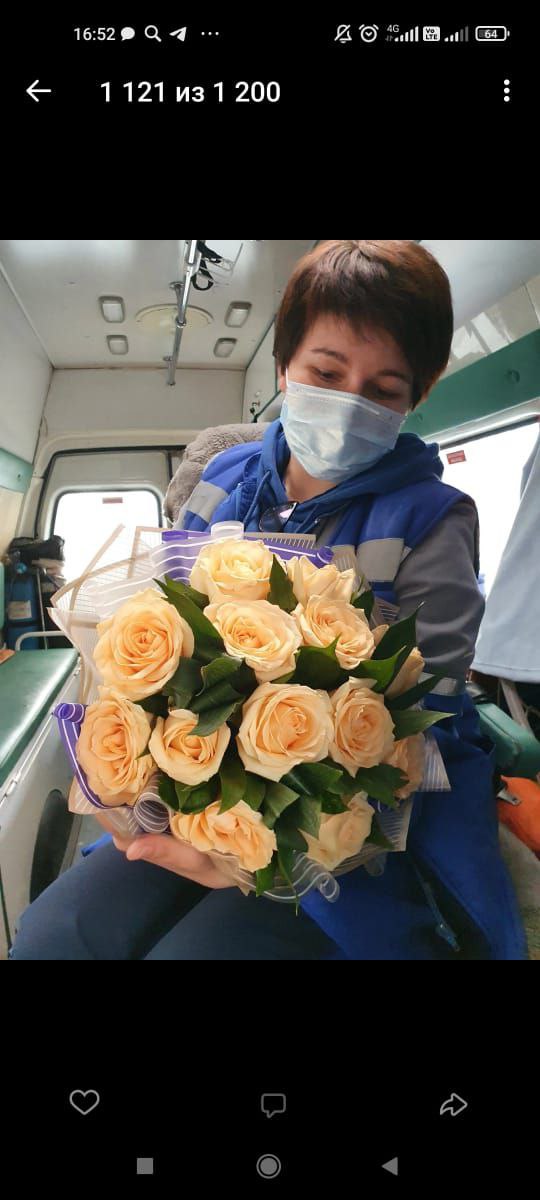 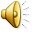 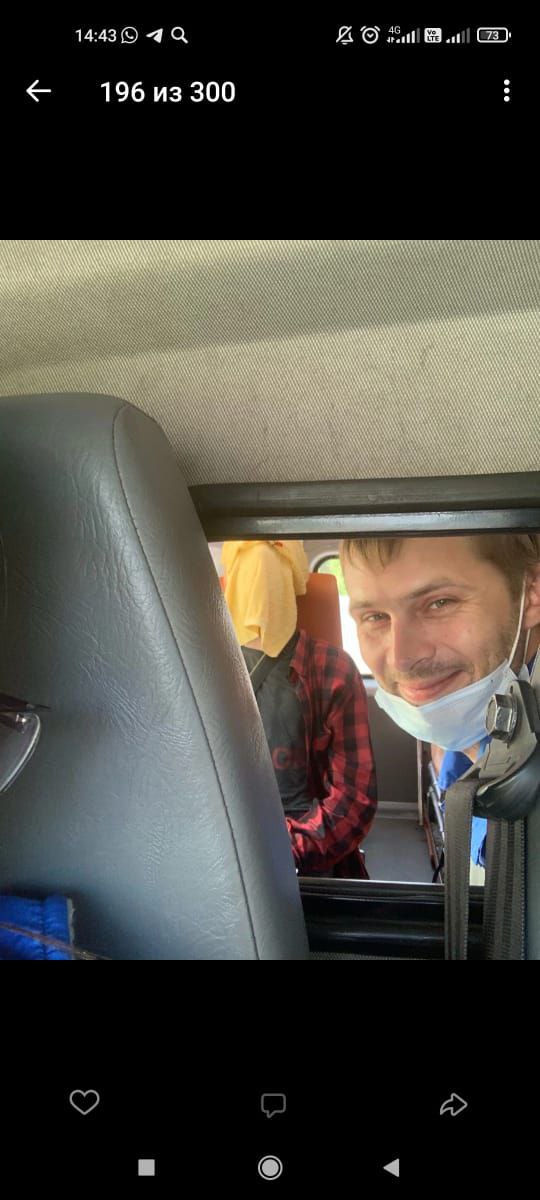 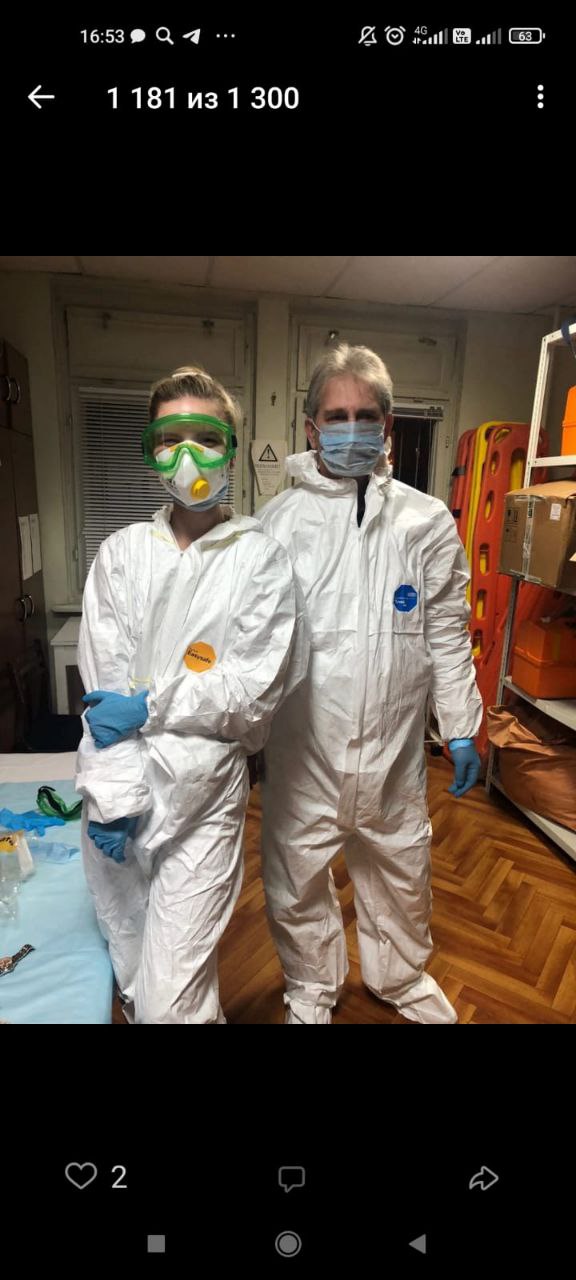 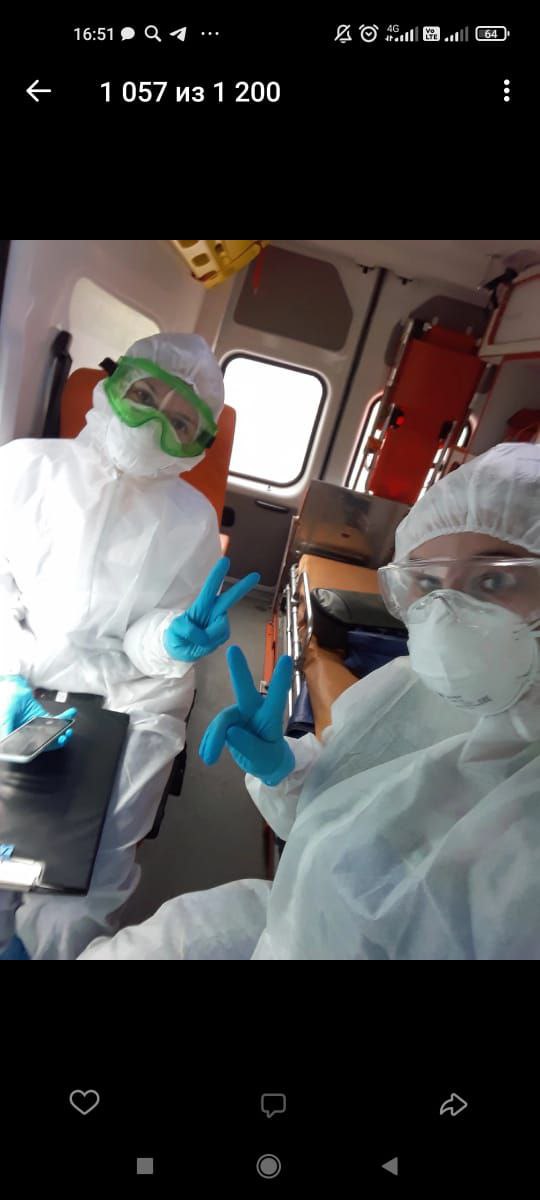 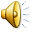 Медицинскому работнику рекомендовано в общении с пациентом проявлять уверенность, демонстрировать надежность, даже при
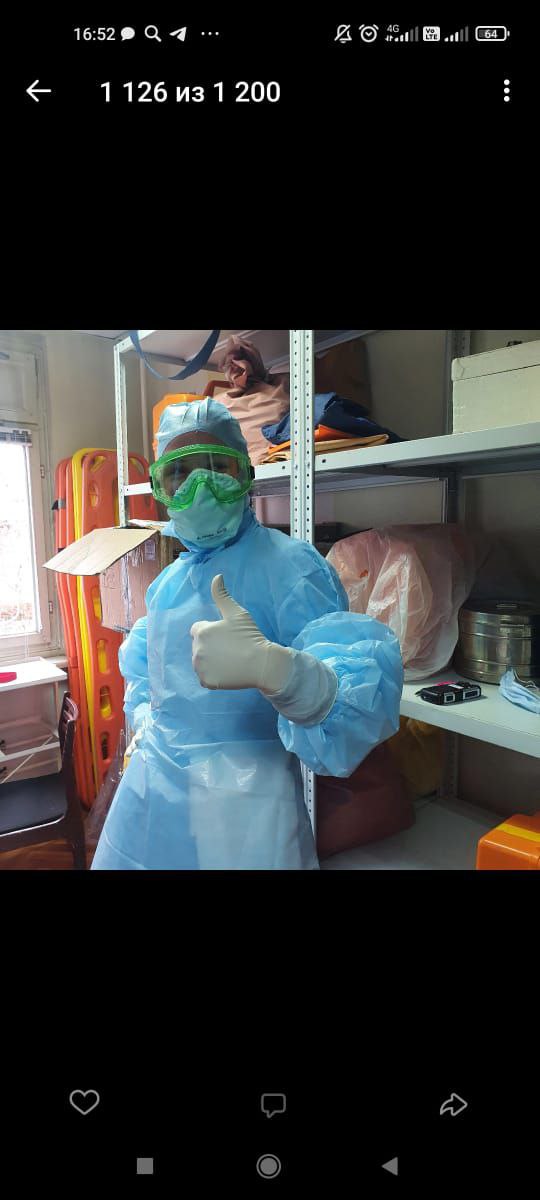 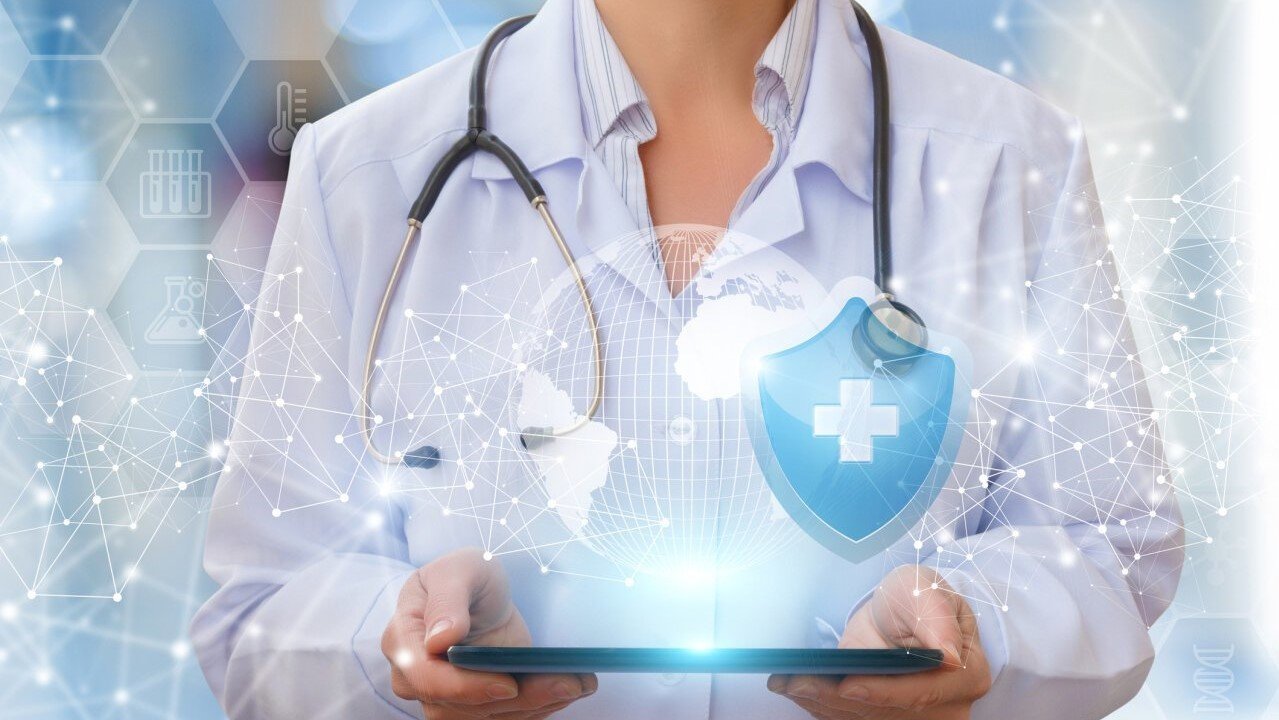 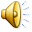 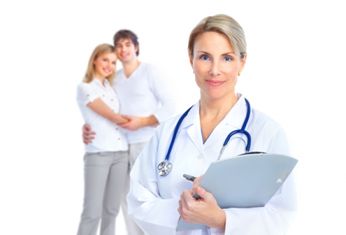 Спасибо  за  внимание !